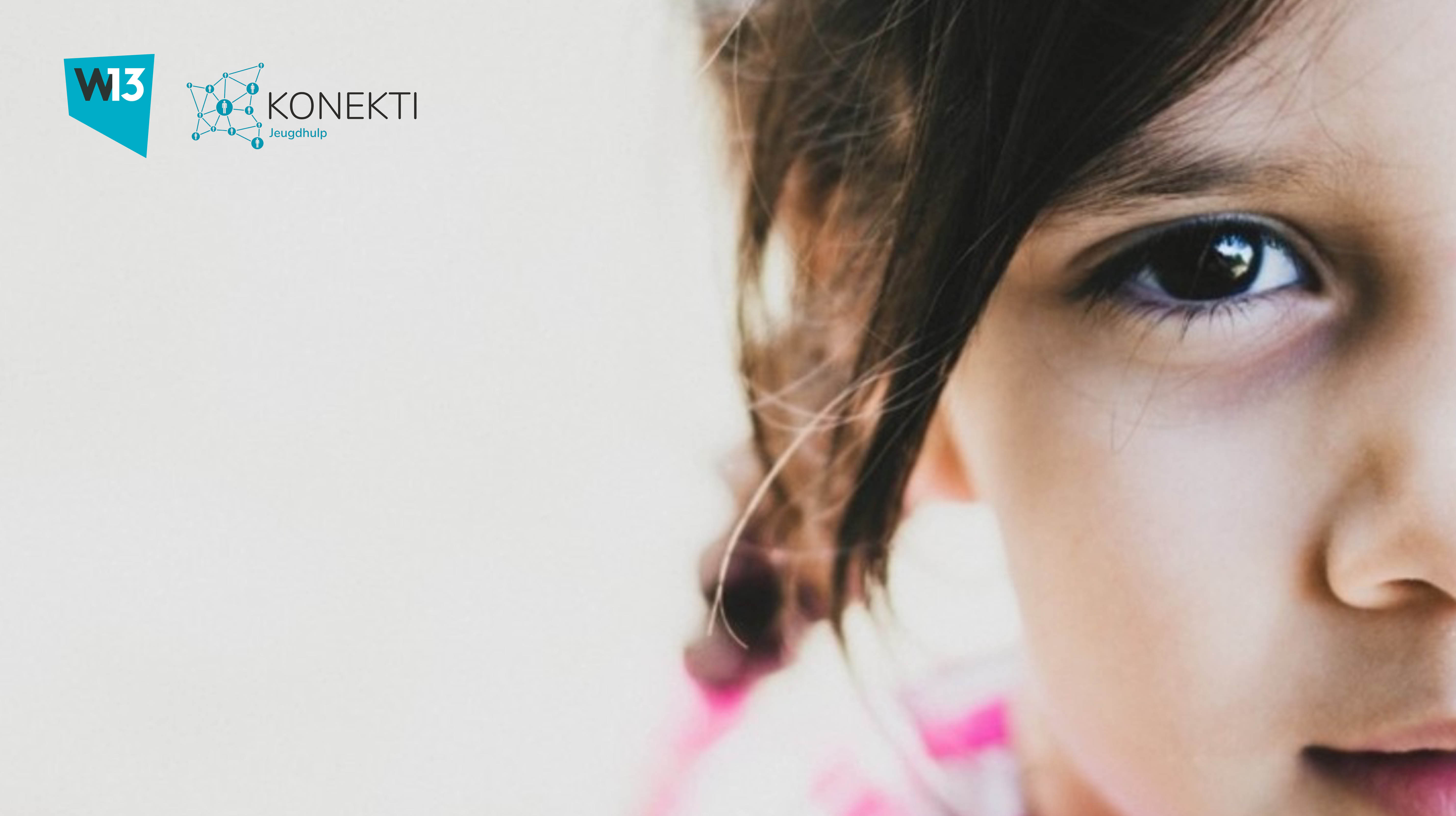 Konekti
An inter-sectoral cooperation to support children and their families in vulnerable situations
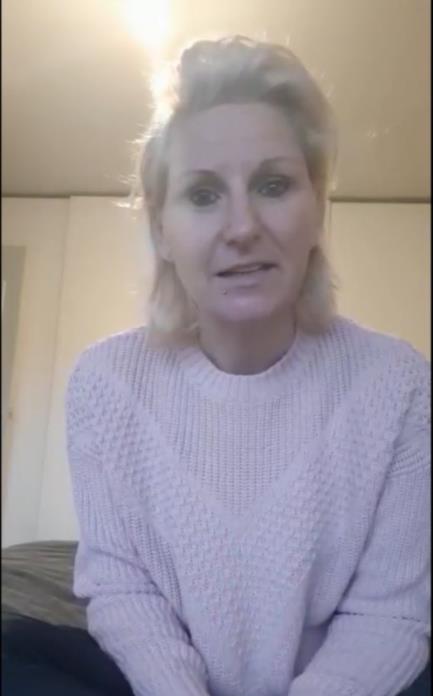 Testimony of 
a mother
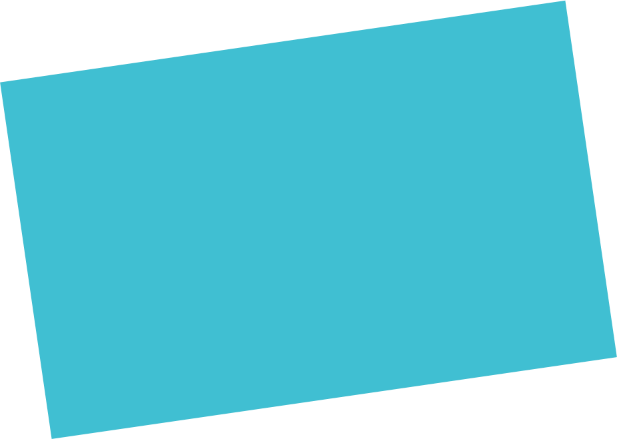 01
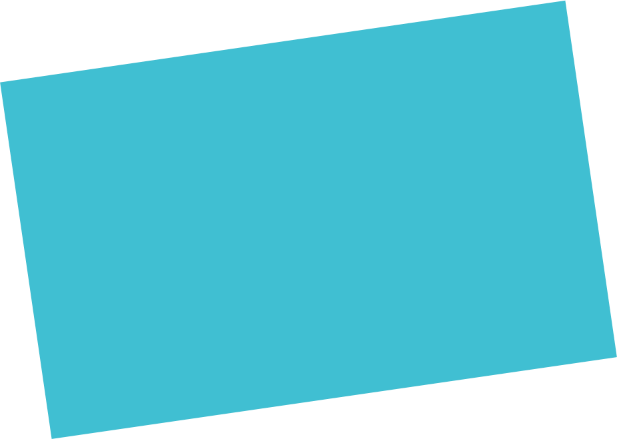 01
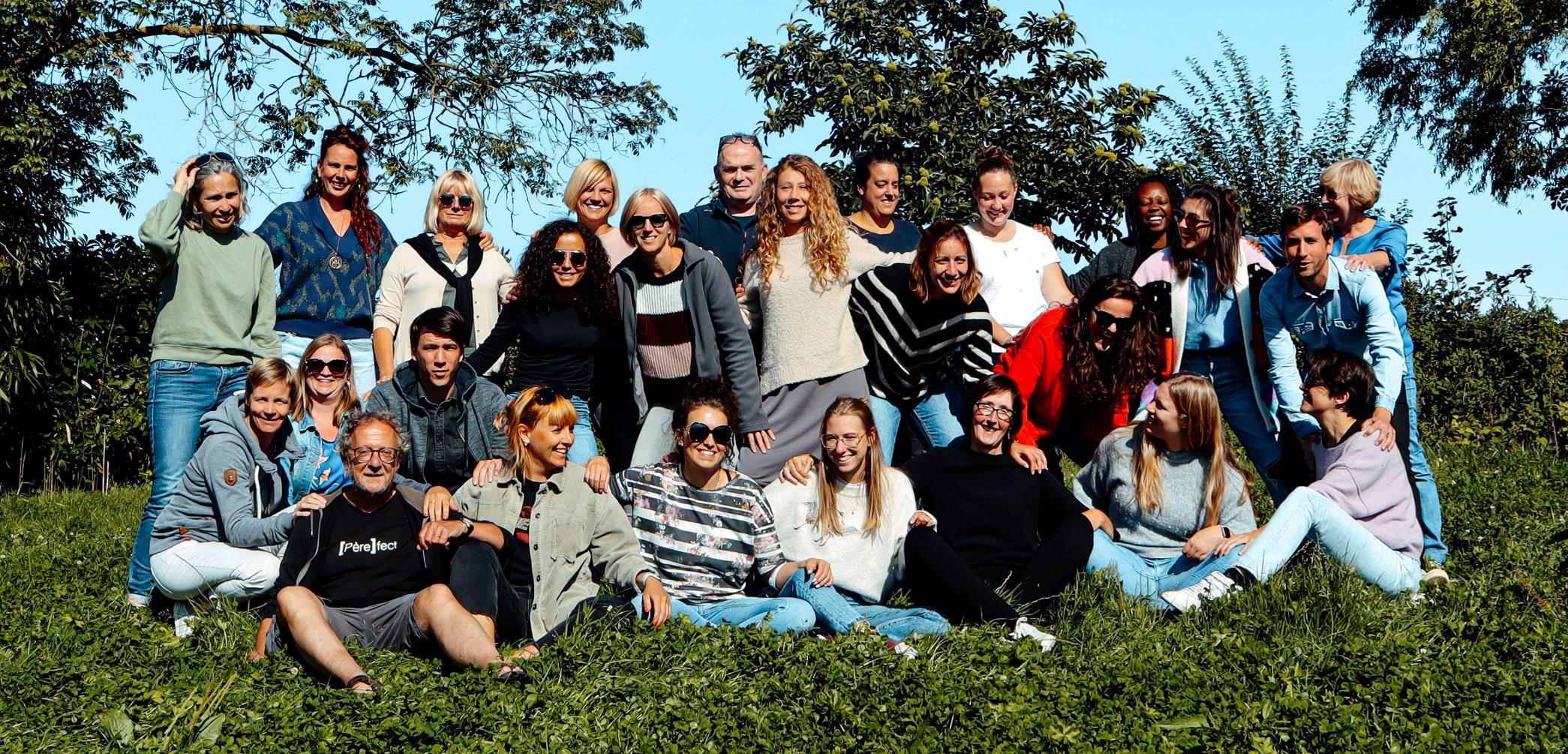 Konekti 
powered by W13
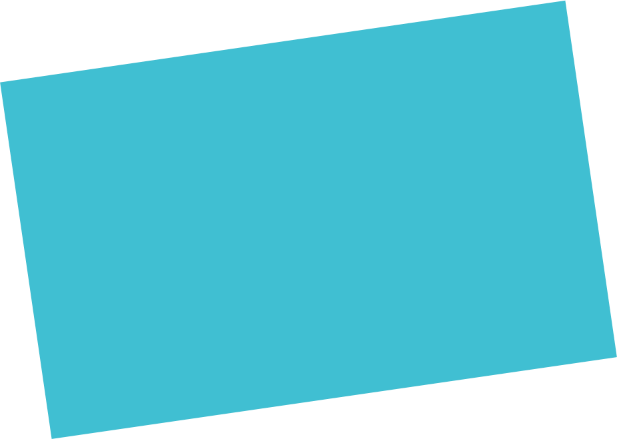 02
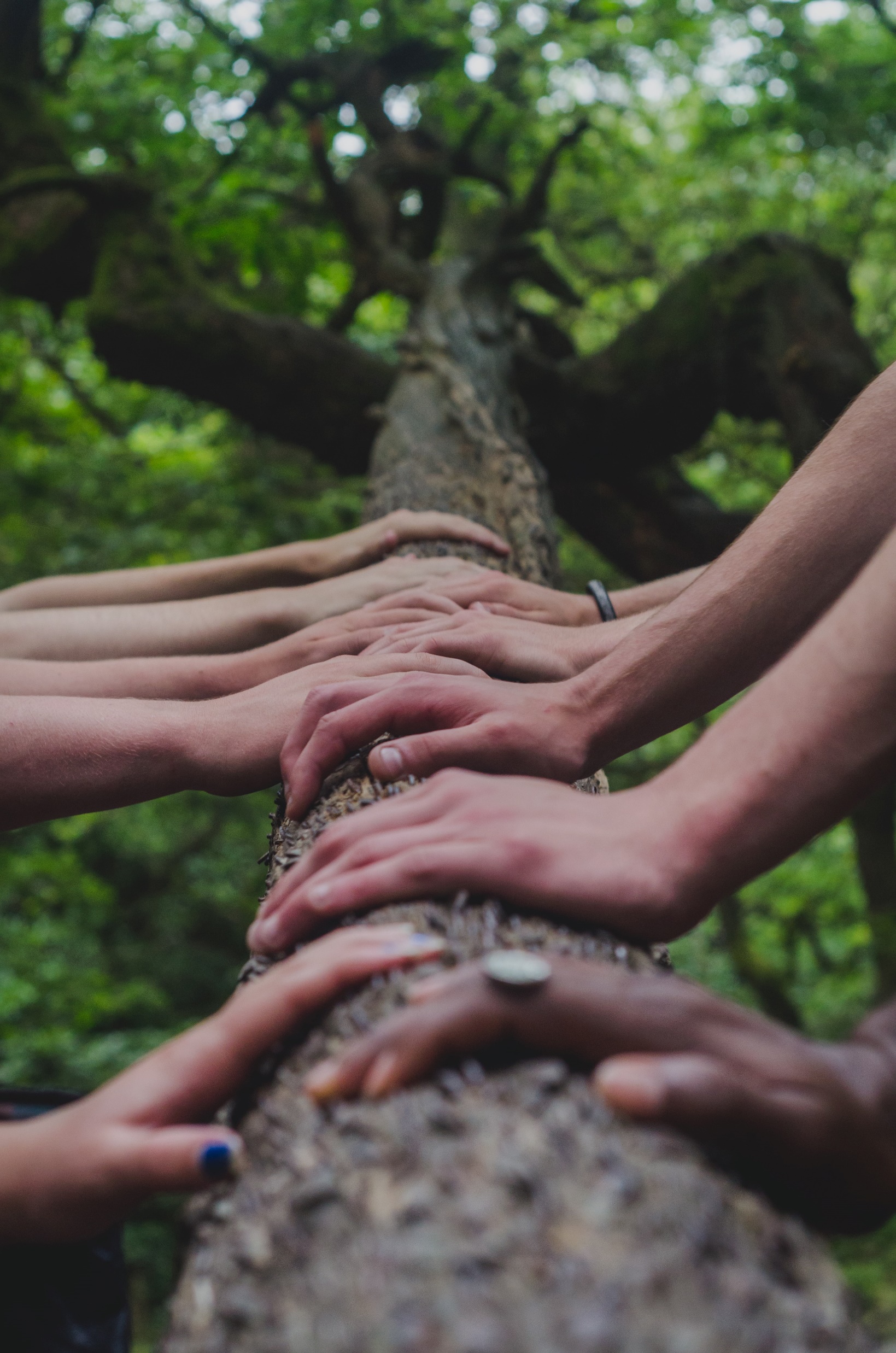 Connecting
sectors
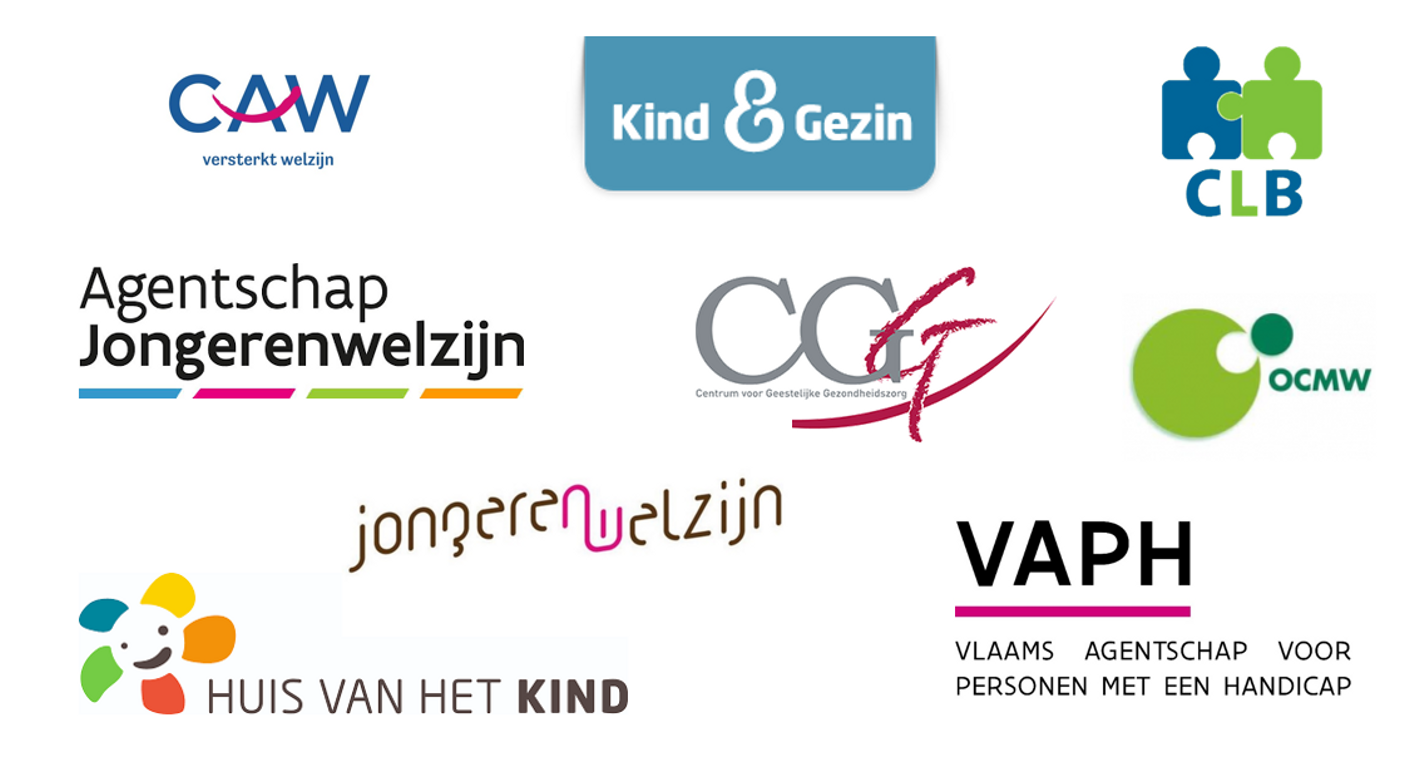 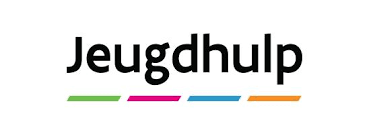 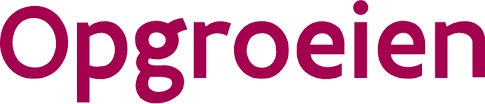 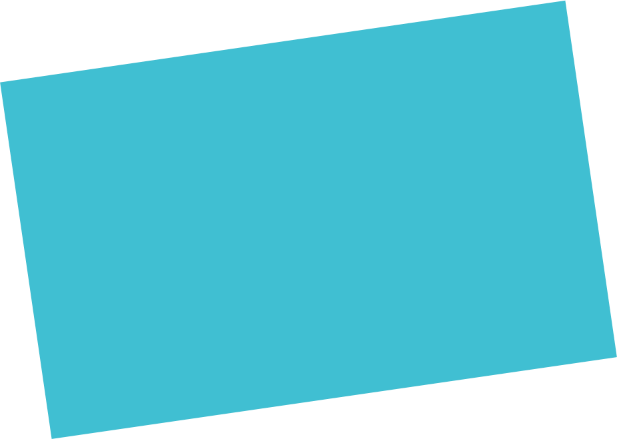 03
Intersectoral
cooperation
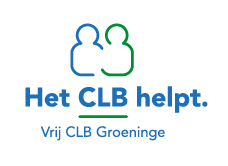 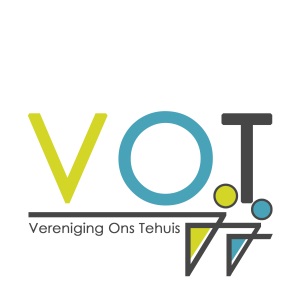 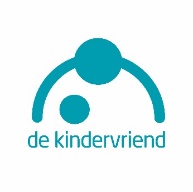 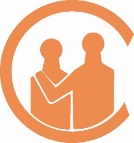 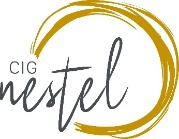 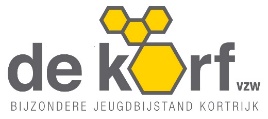 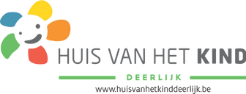 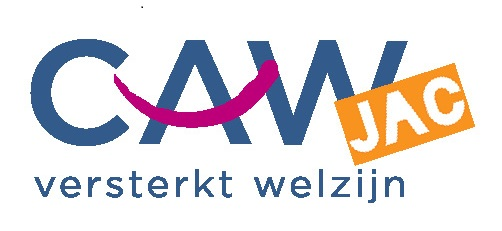 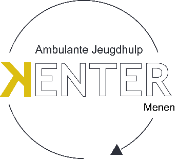 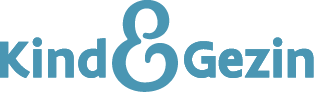 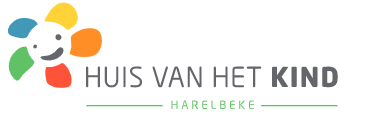 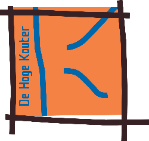 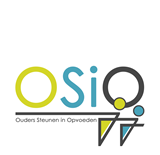 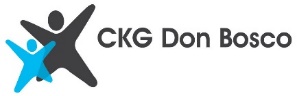 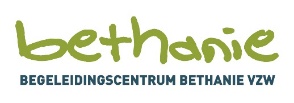 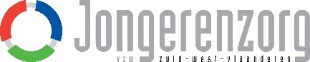 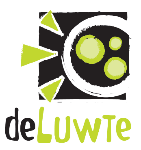 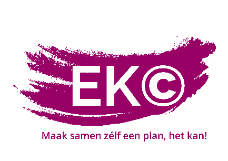 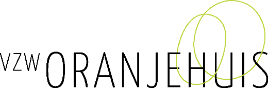 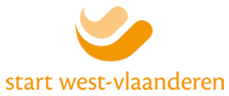 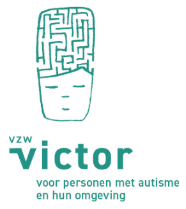 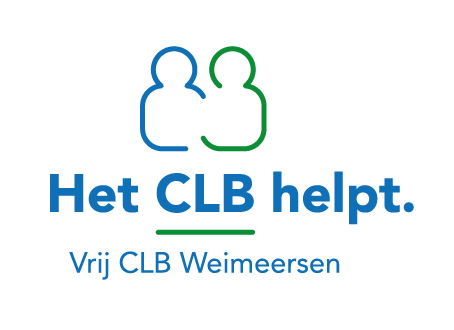 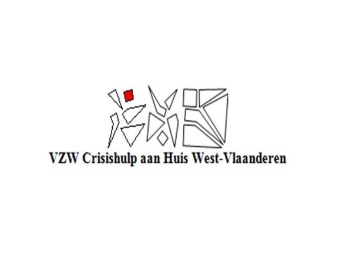 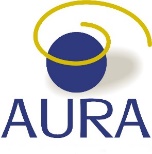 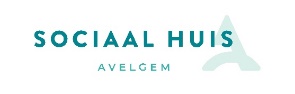 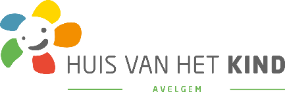 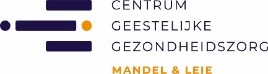 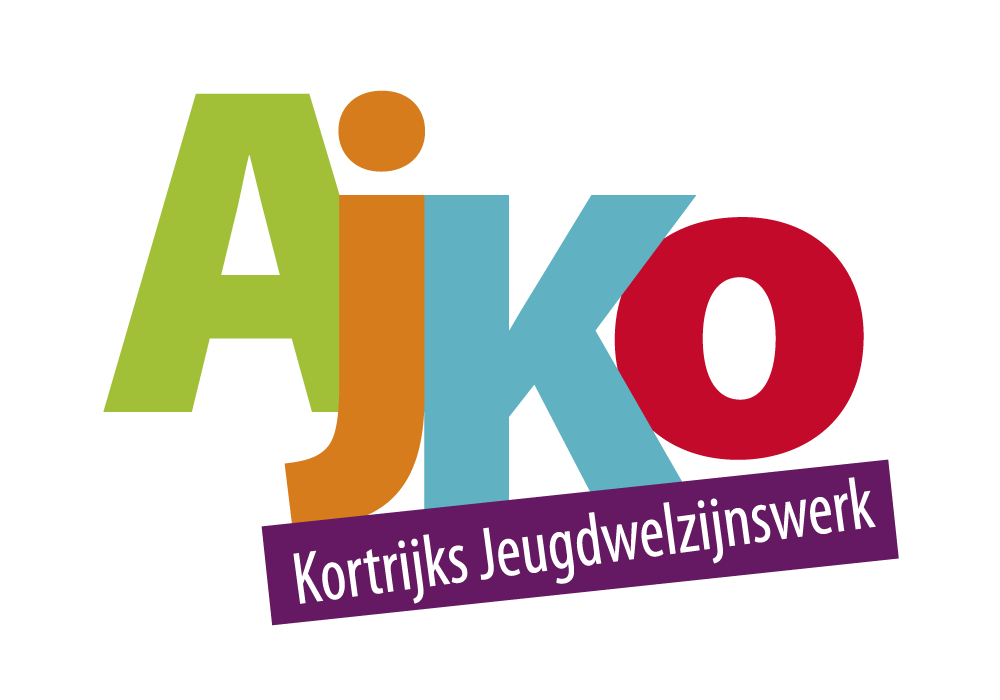 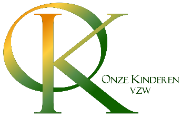 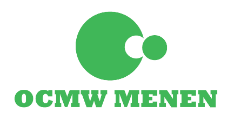 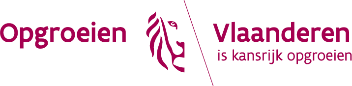 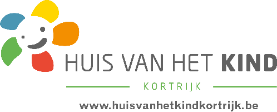 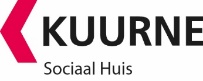 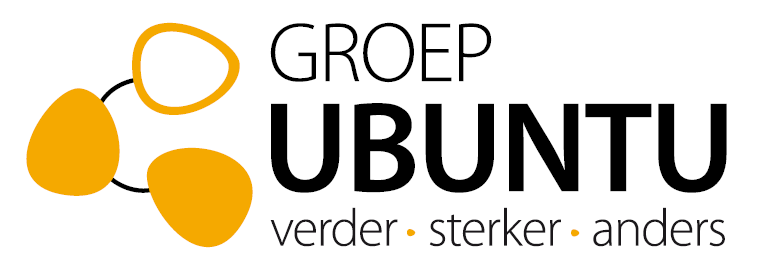 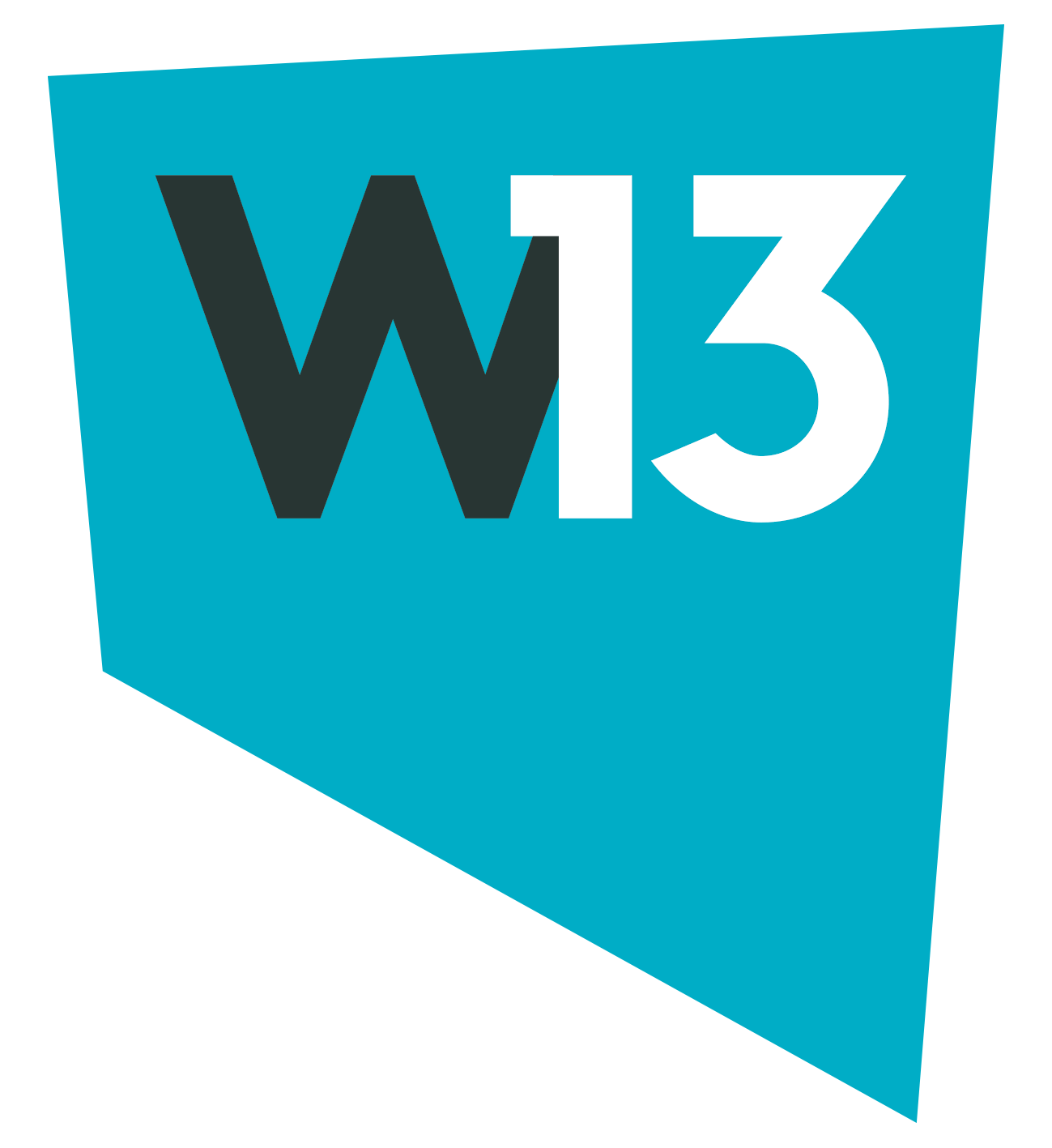 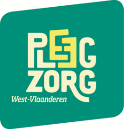 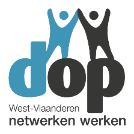 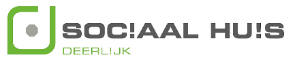 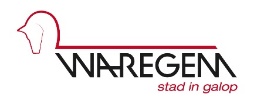 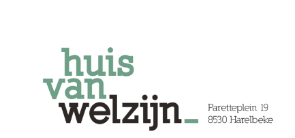 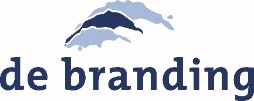 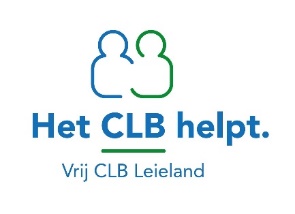 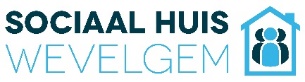 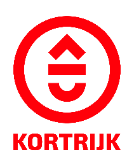 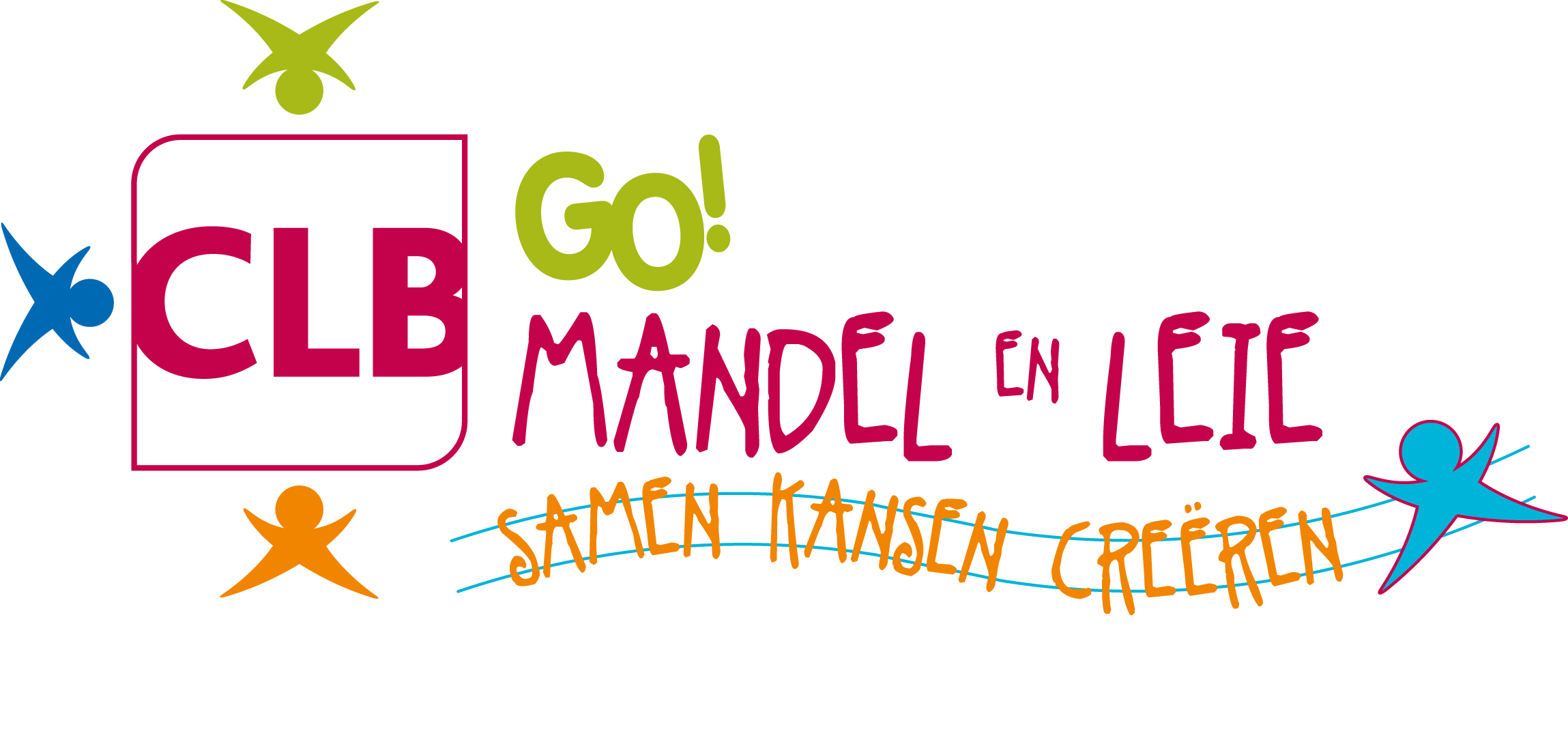 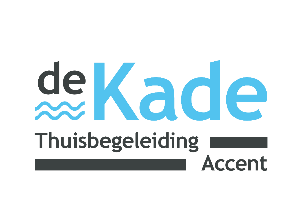 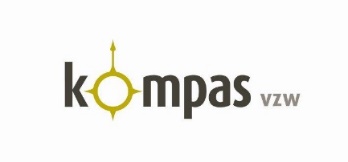 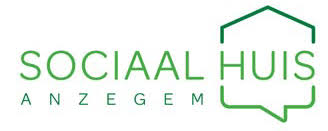 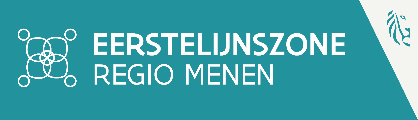 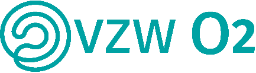 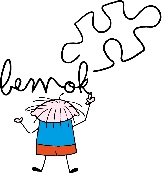 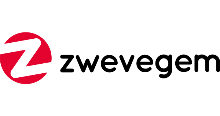 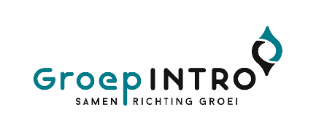 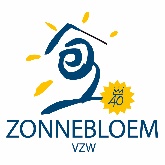 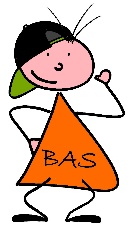 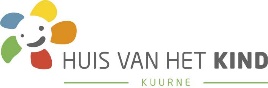 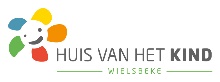 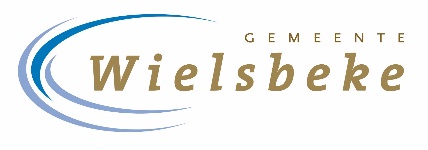 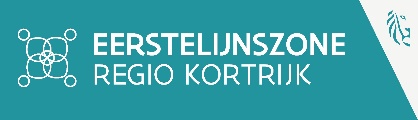 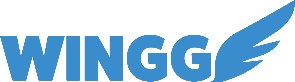 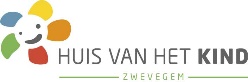 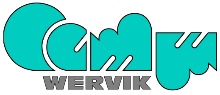 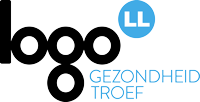 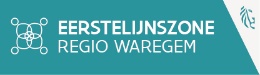 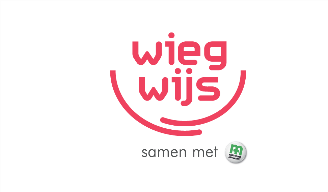 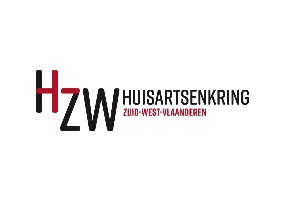 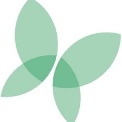 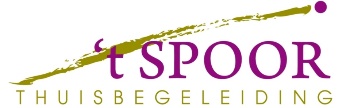 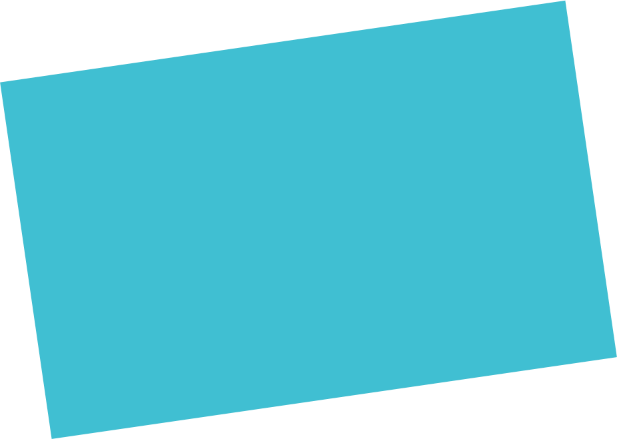 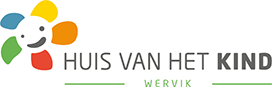 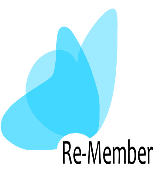 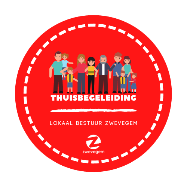 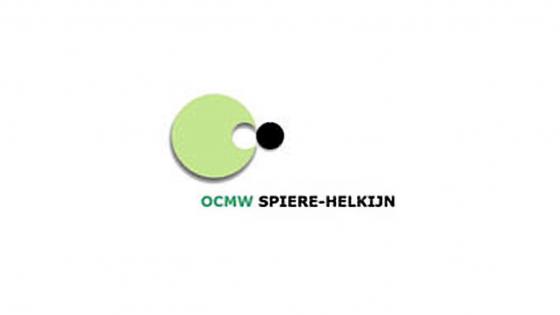 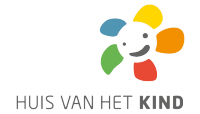 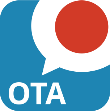 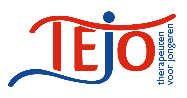 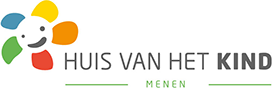 04
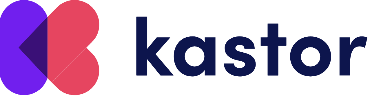 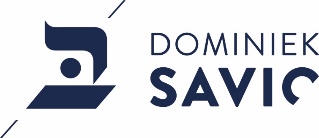 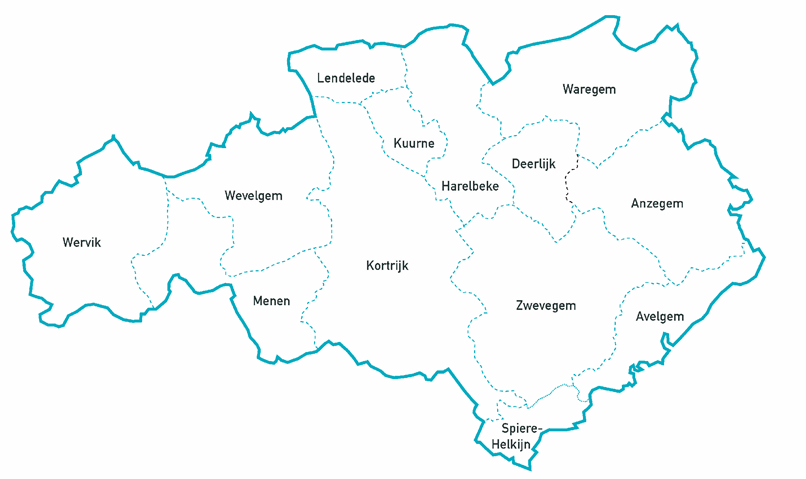 W13
Regional association of
14 Public Centres of Social Welfare 
(local authorities)
1 Reginal Centre for Social Work

Joint social and welfare policy for the region
Focus on people in the most vulnerable situations
Connecting all stakeholders and partners
Facilitating coordination and cooperation
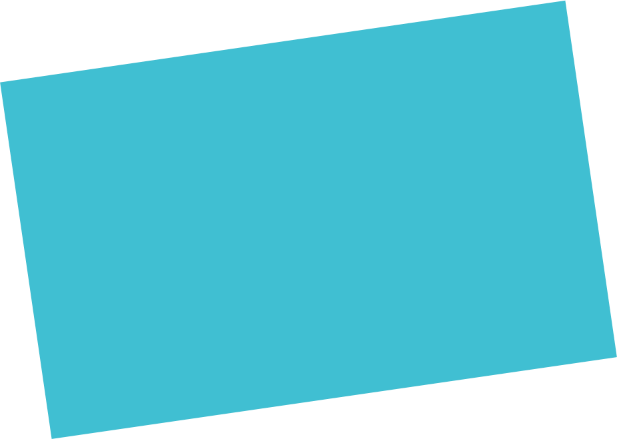 05
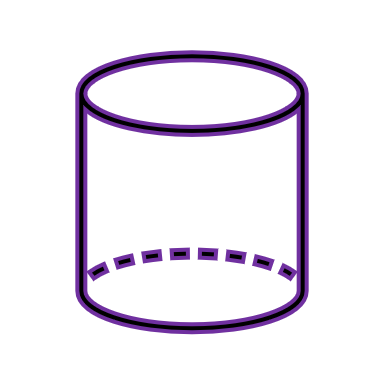 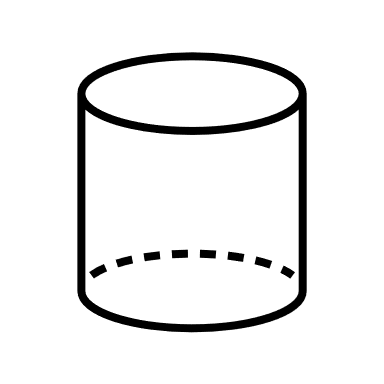 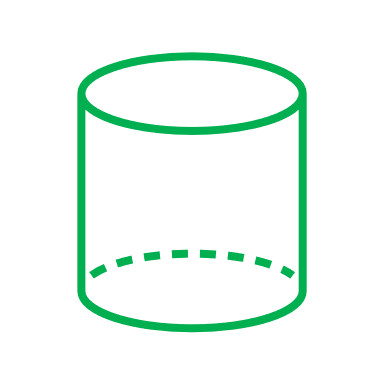 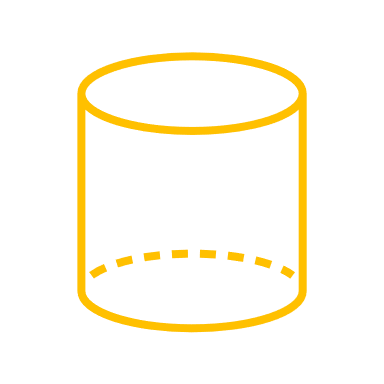 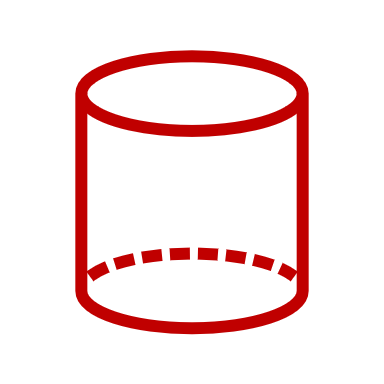 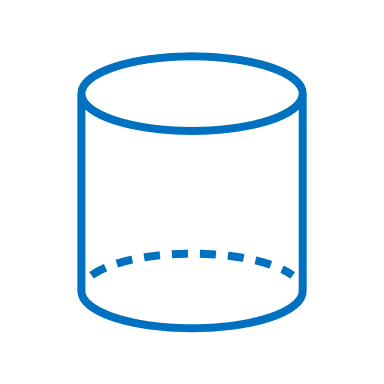 Complex situations
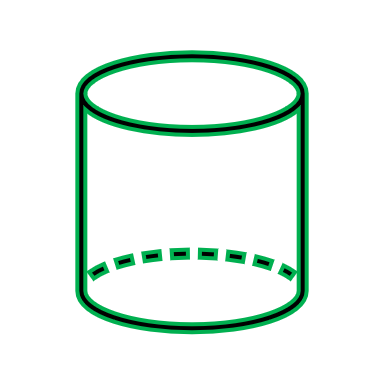 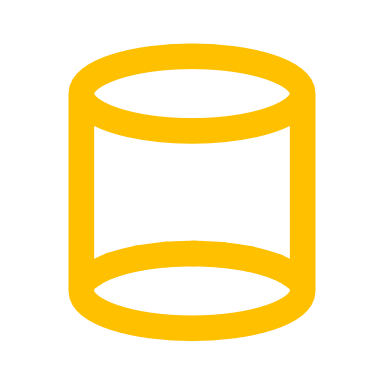 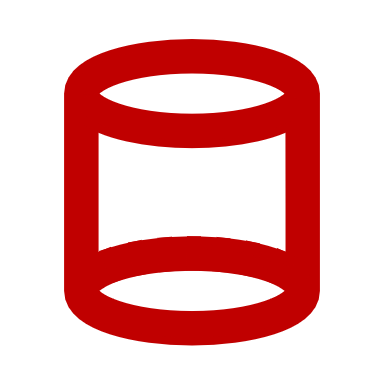 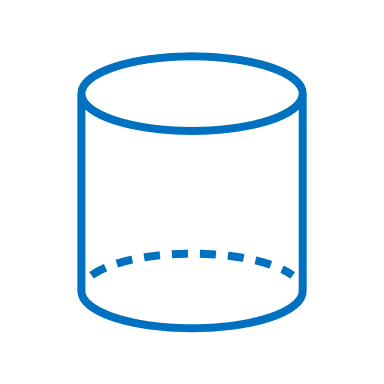 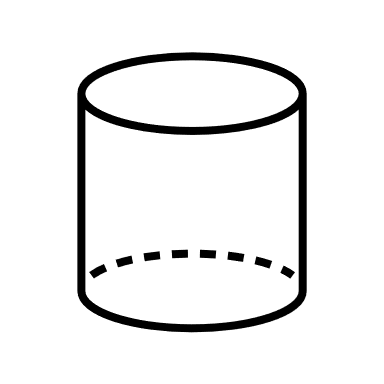 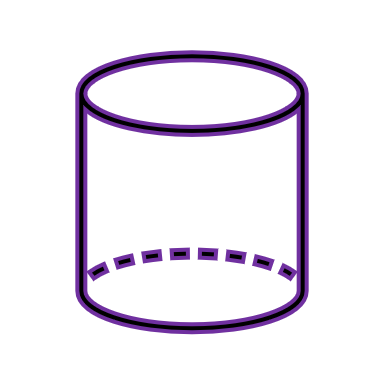 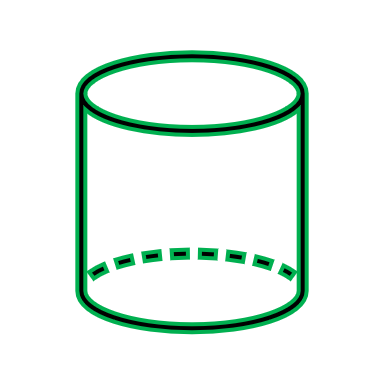 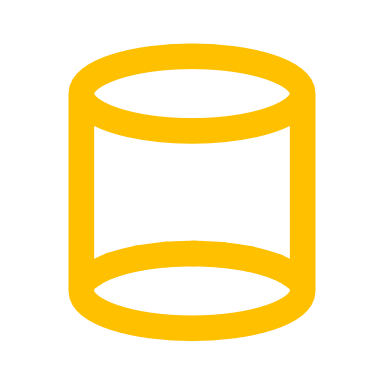 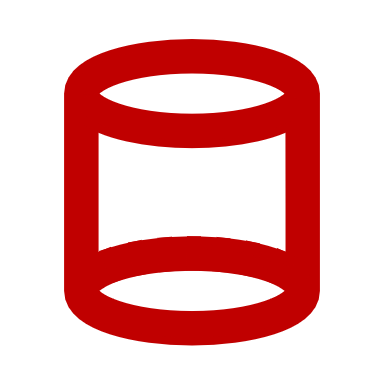 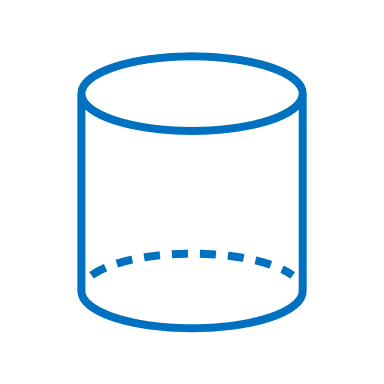 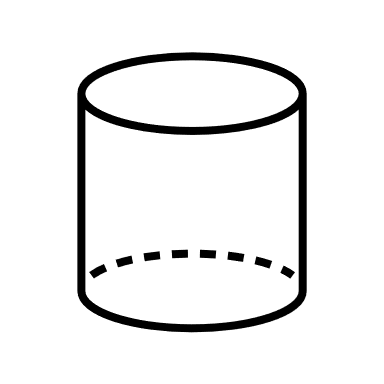 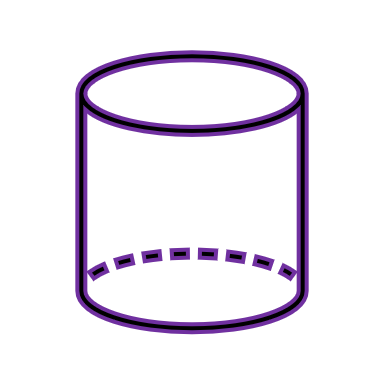 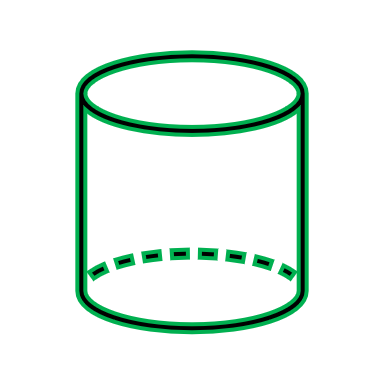 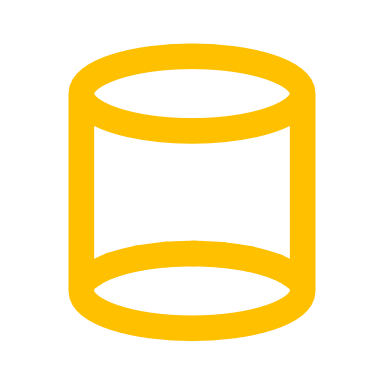 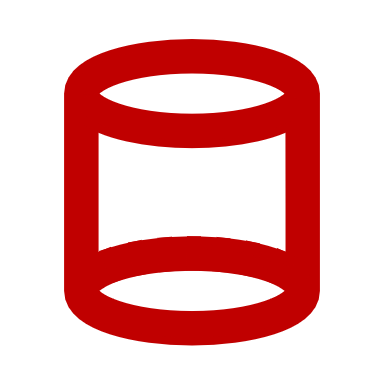 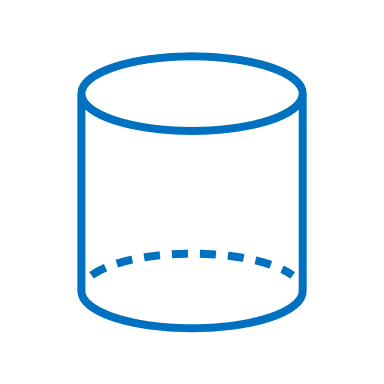 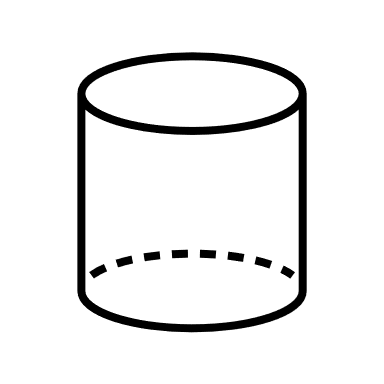 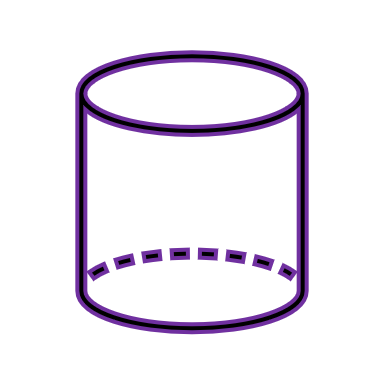 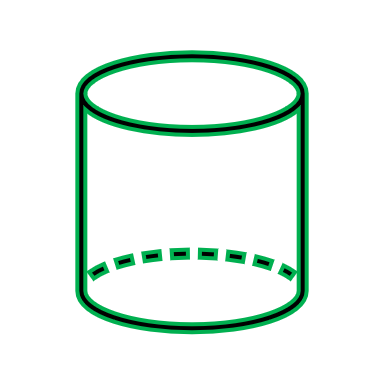 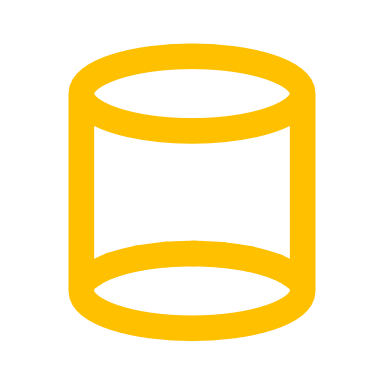 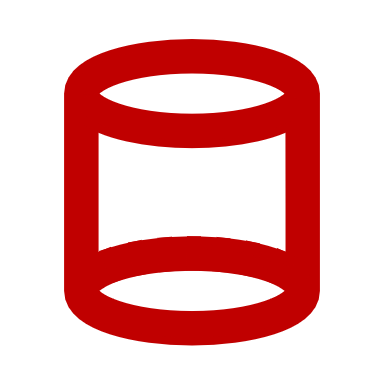 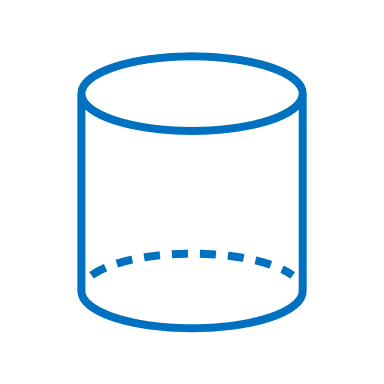 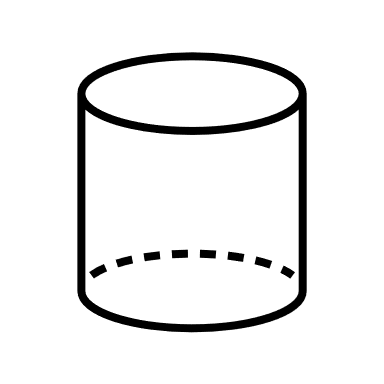 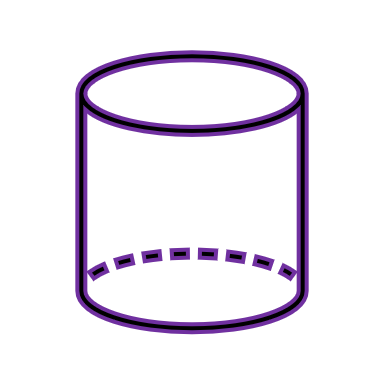 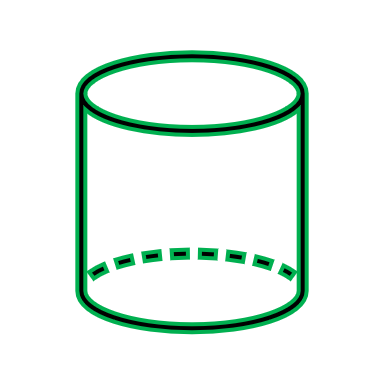 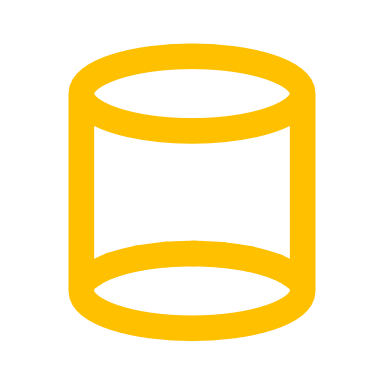 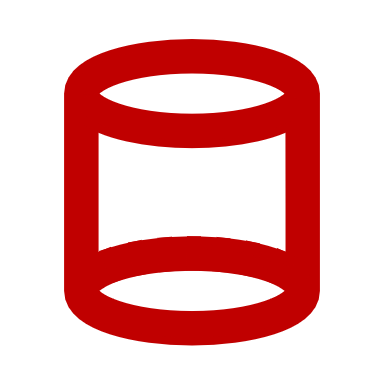 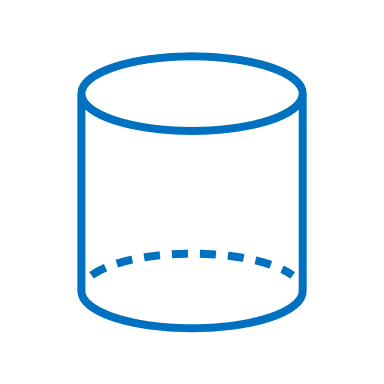 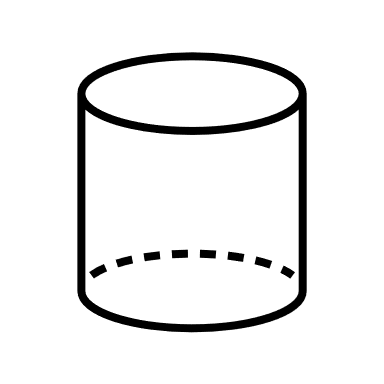 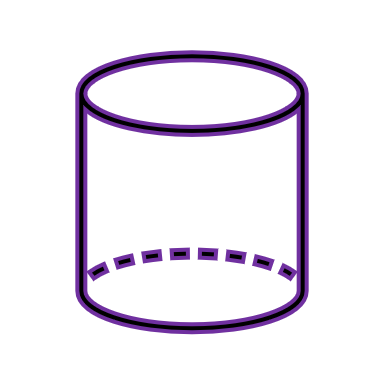 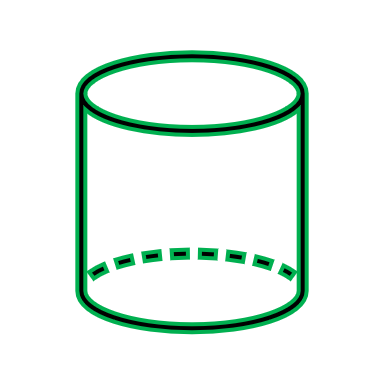 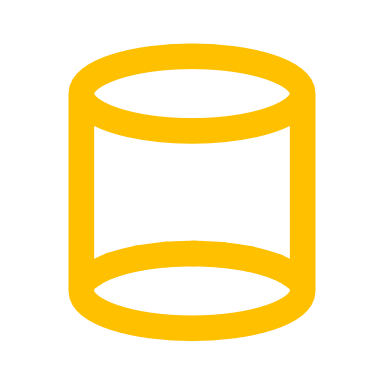 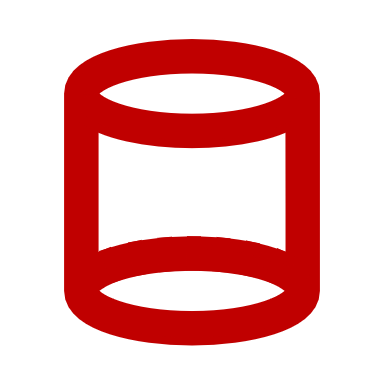 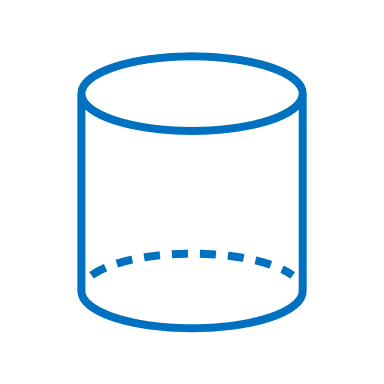 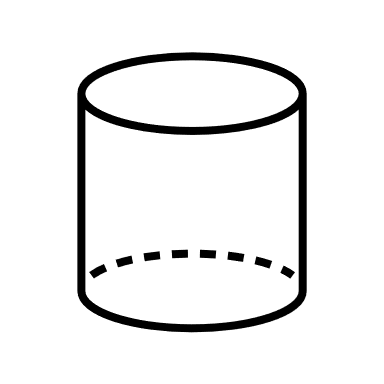 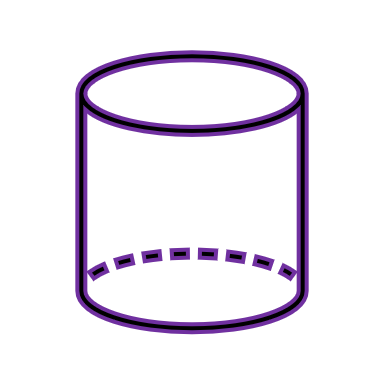 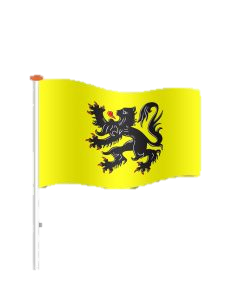 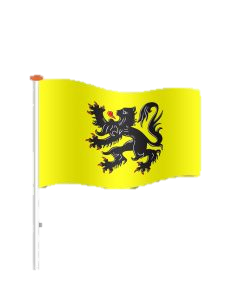 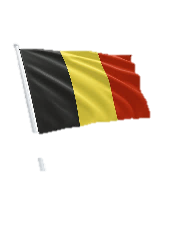 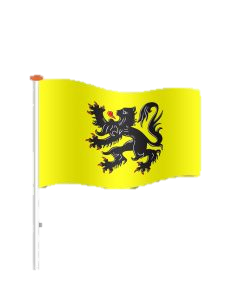 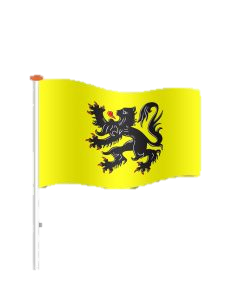 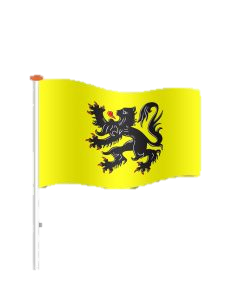 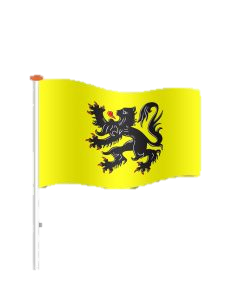 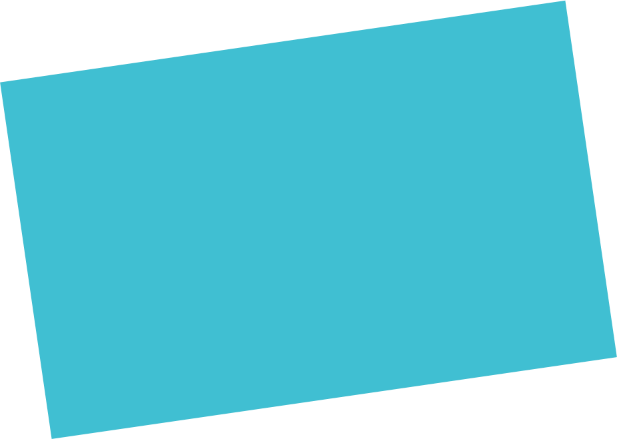 06
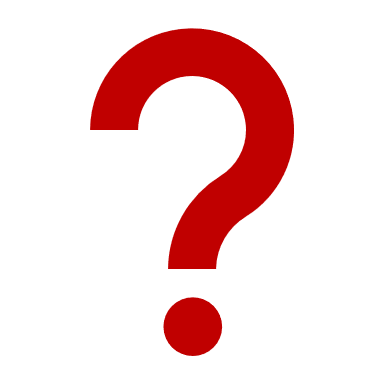 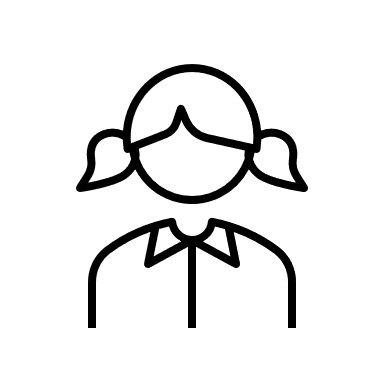 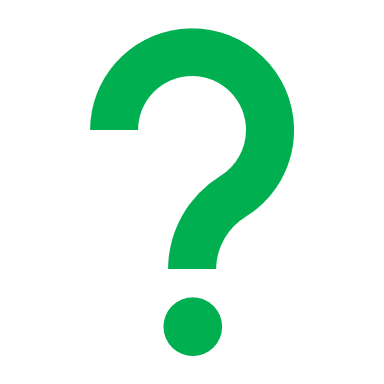 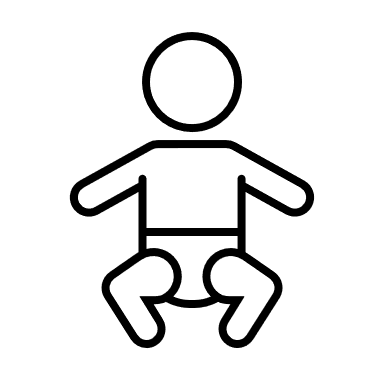 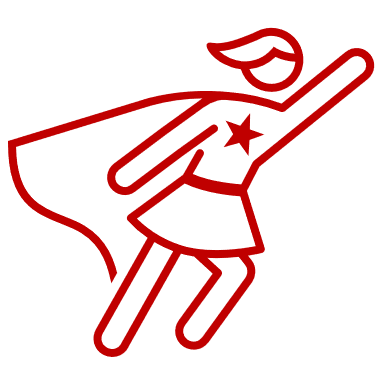 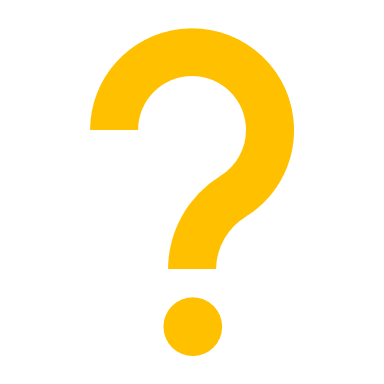 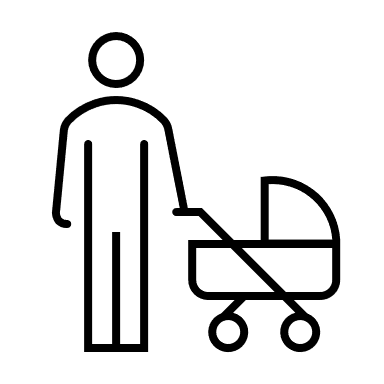 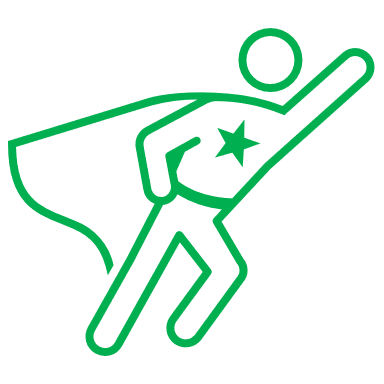 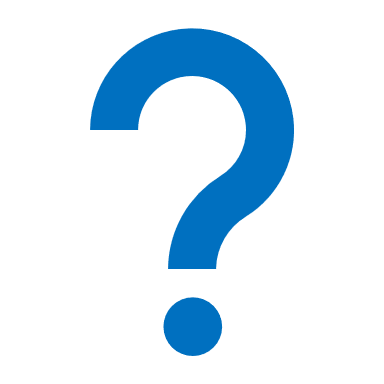 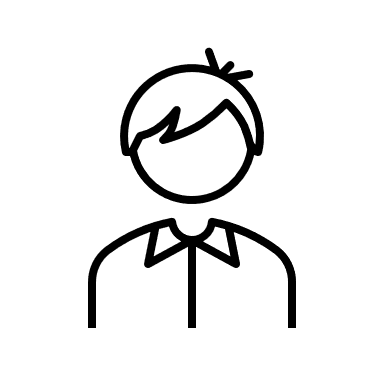 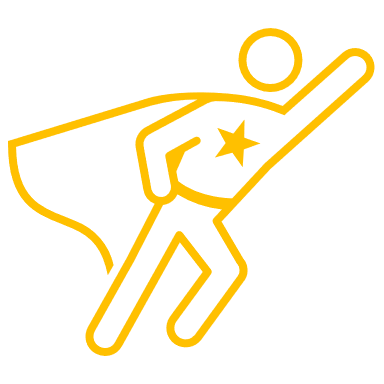 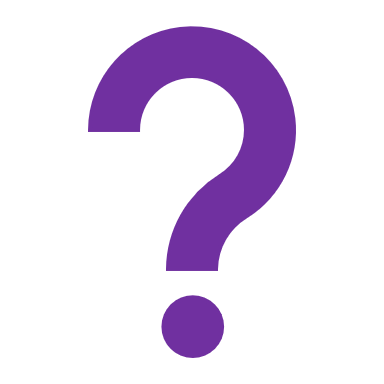 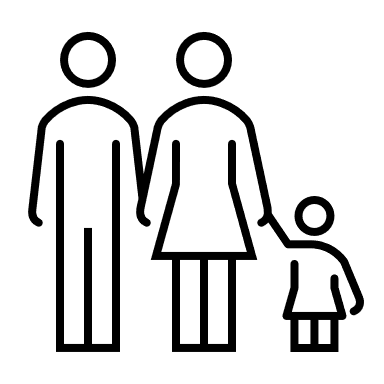 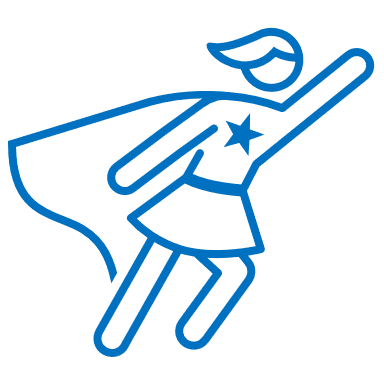 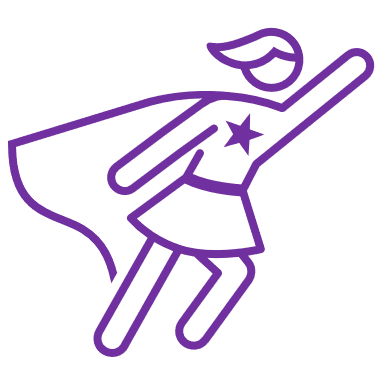 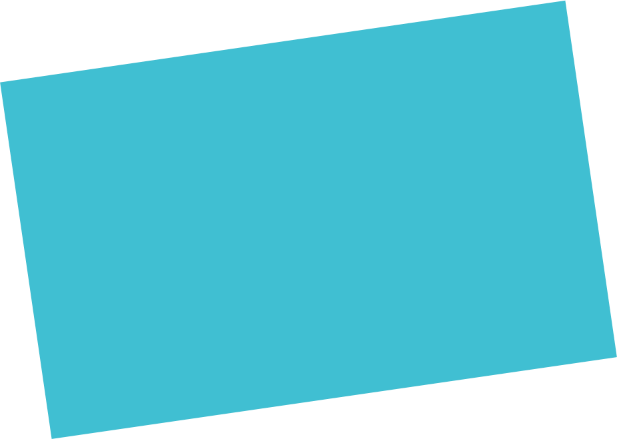 07
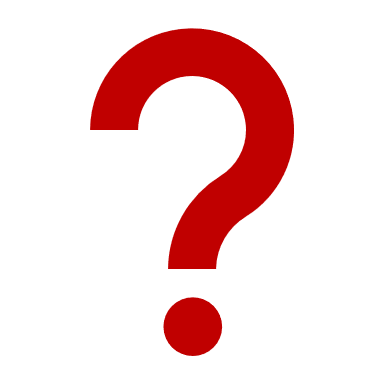 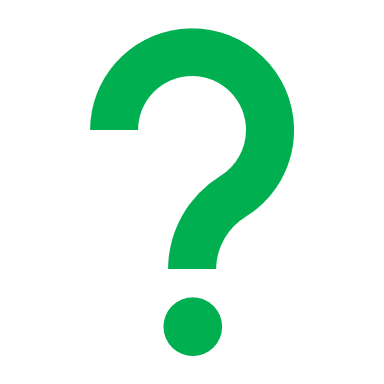 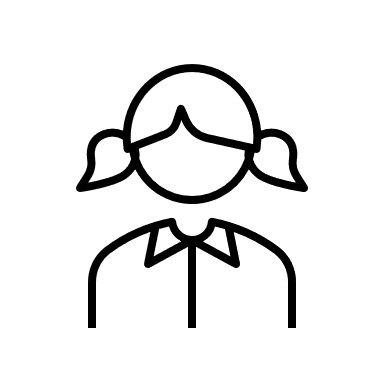 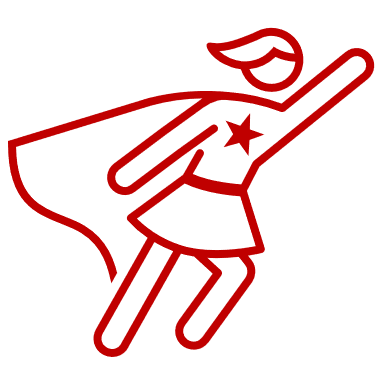 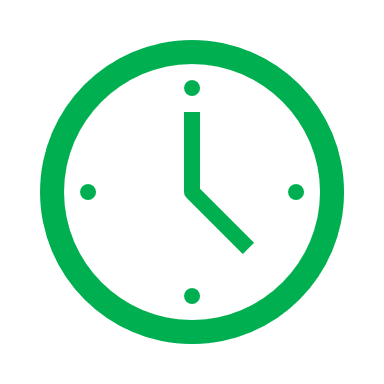 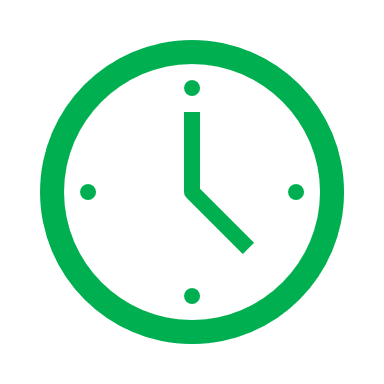 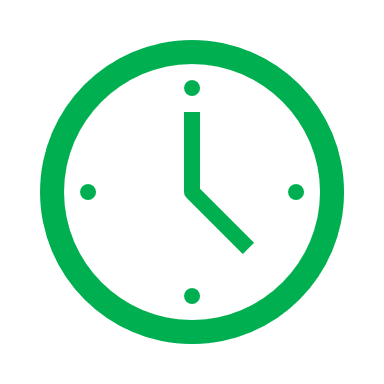 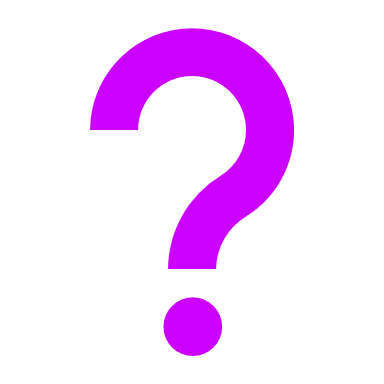 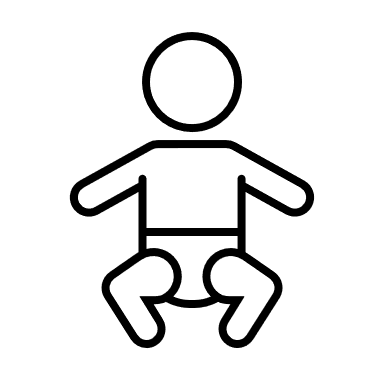 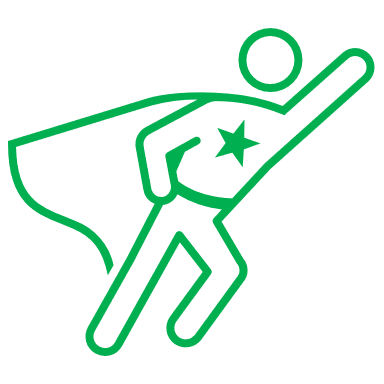 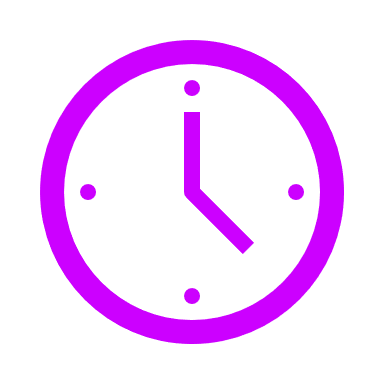 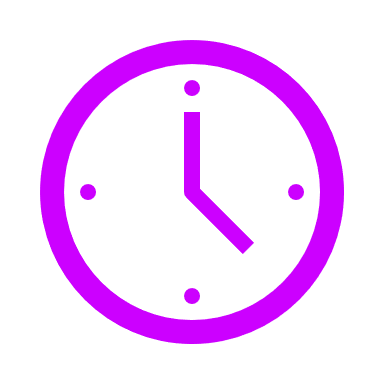 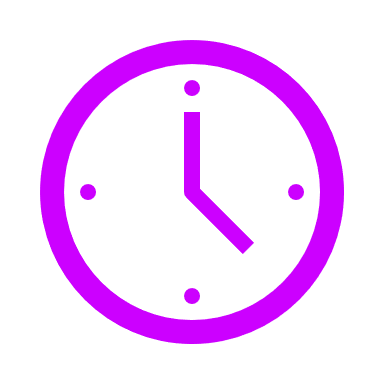 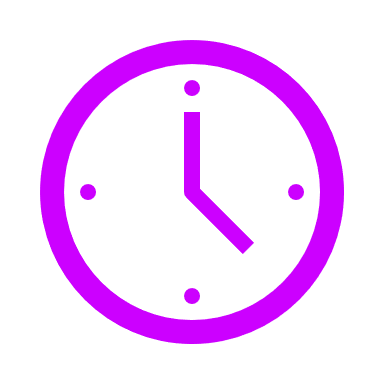 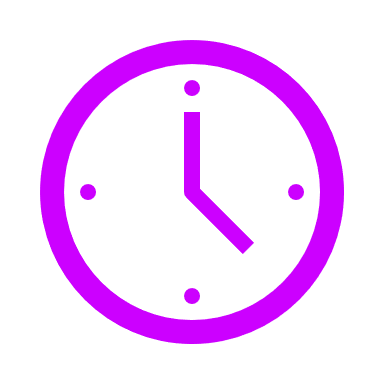 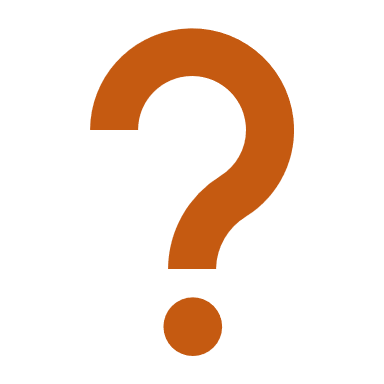 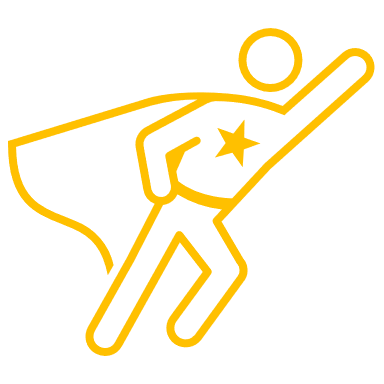 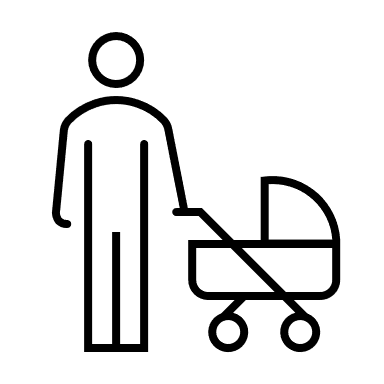 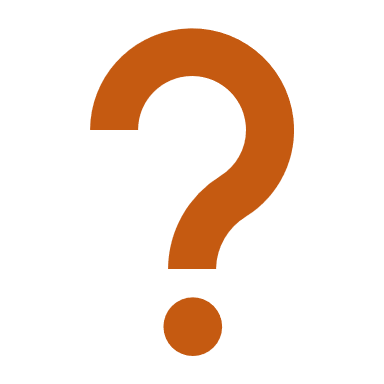 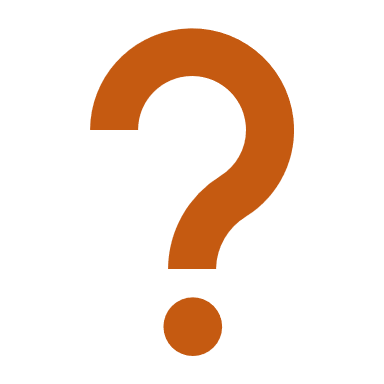 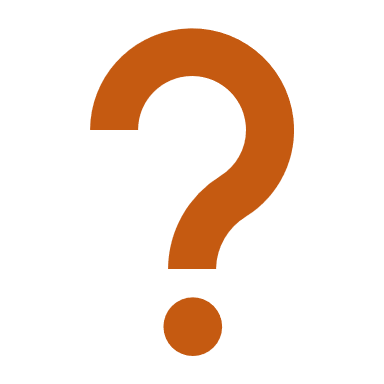 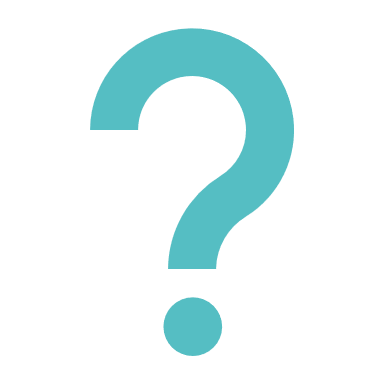 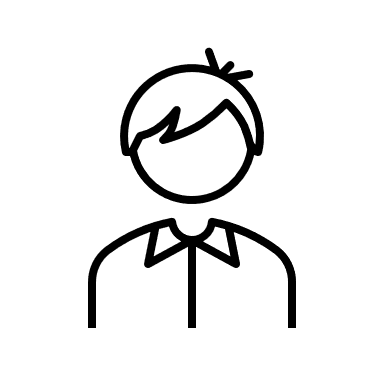 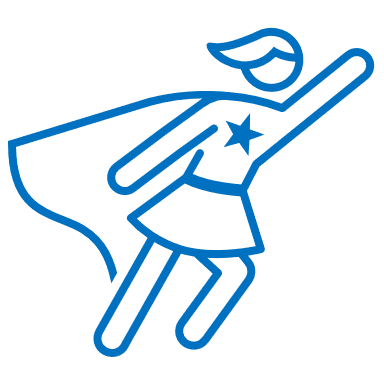 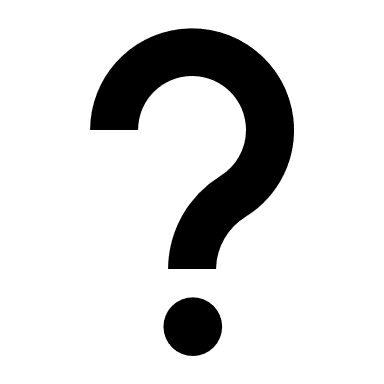 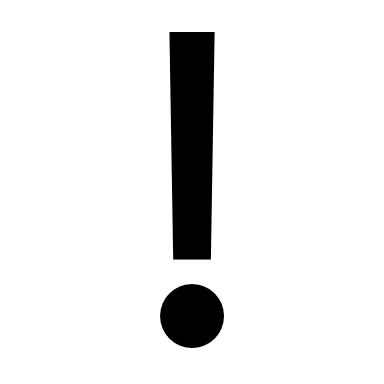 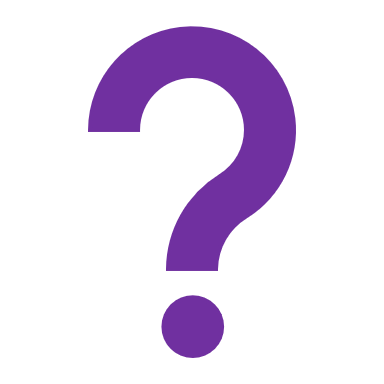 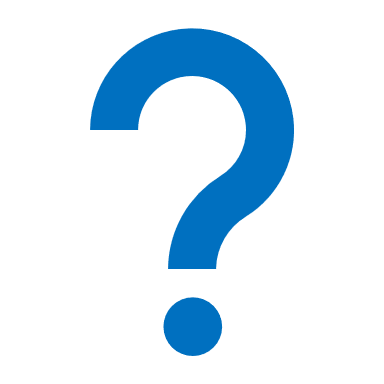 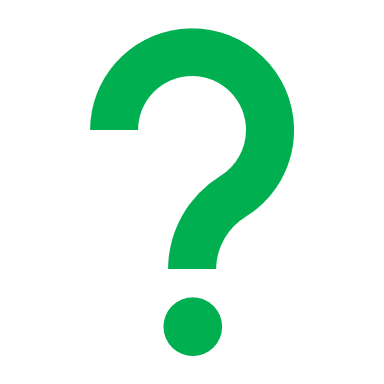 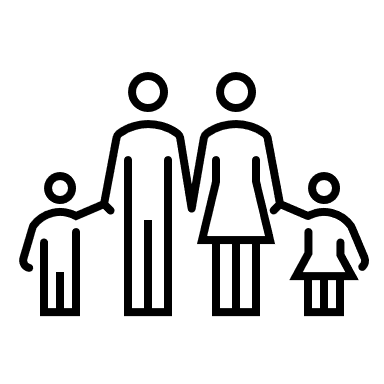 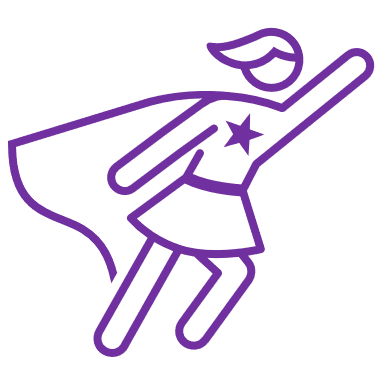 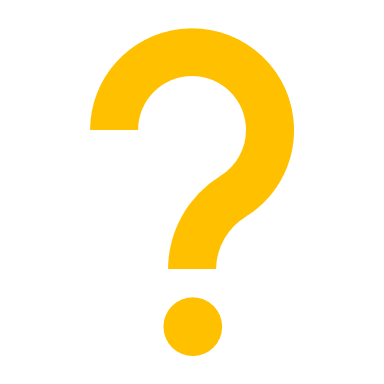 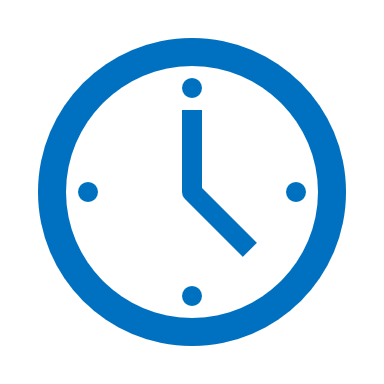 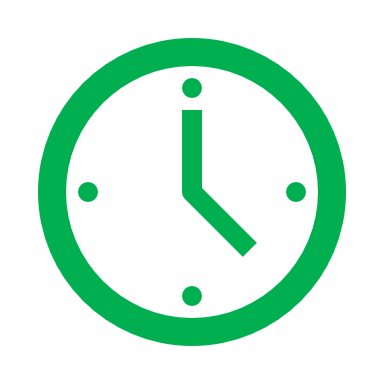 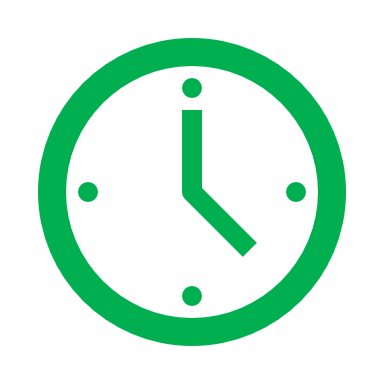 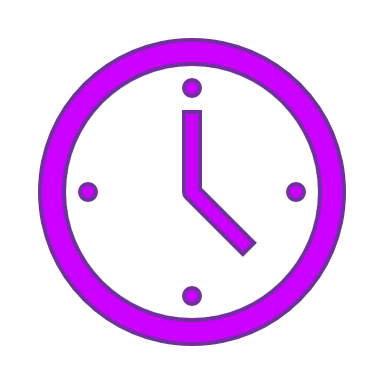 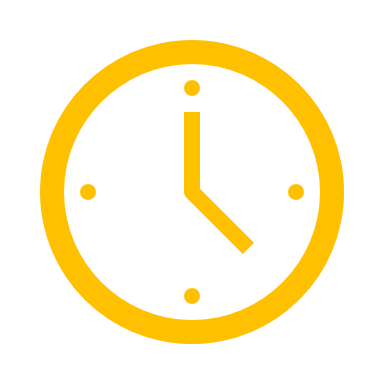 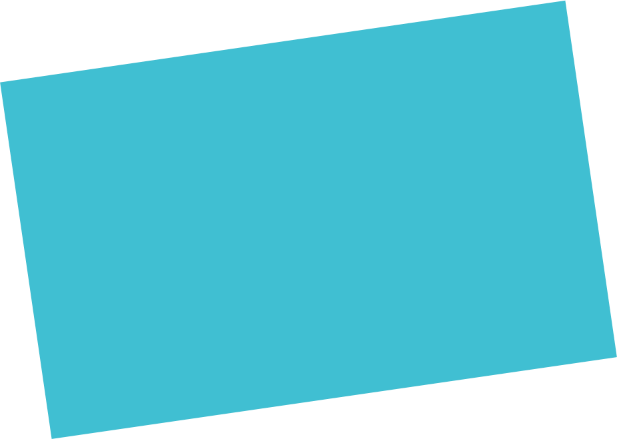 08
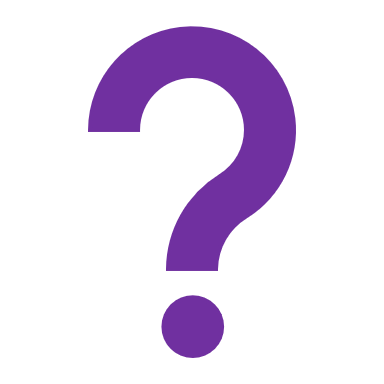 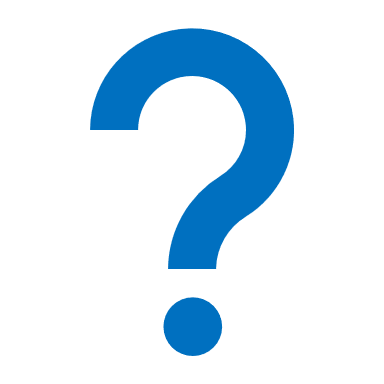 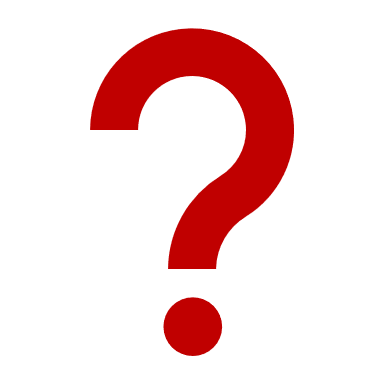 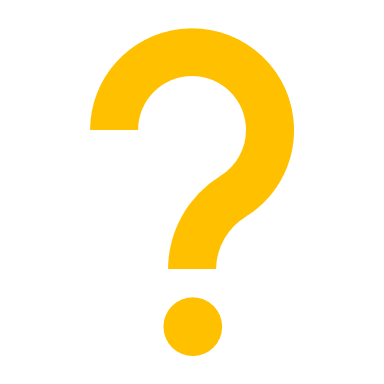 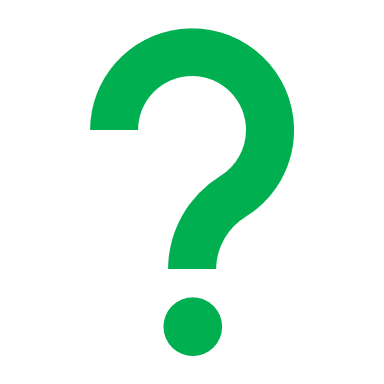 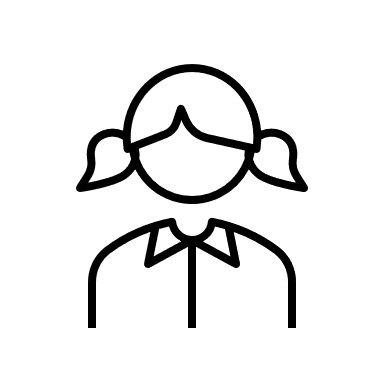 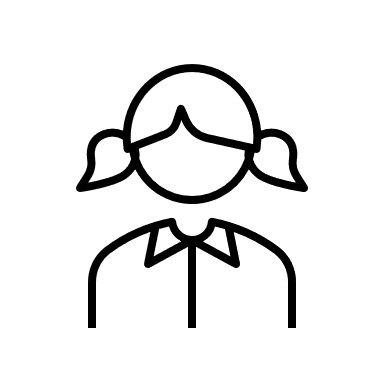 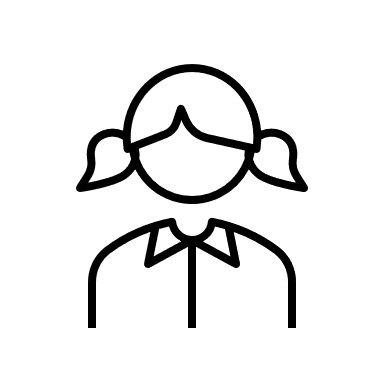 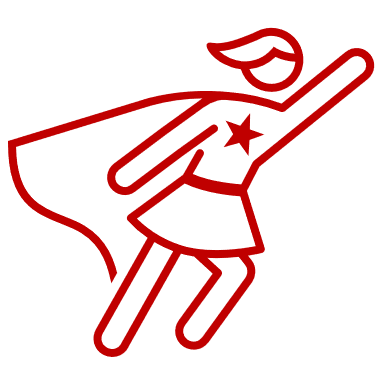 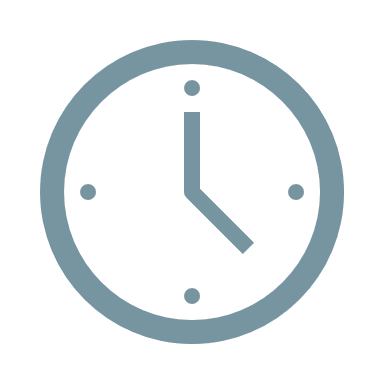 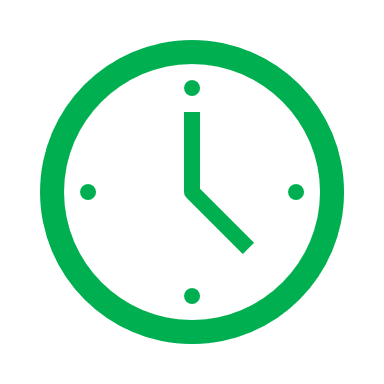 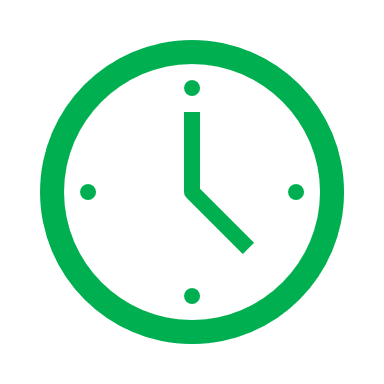 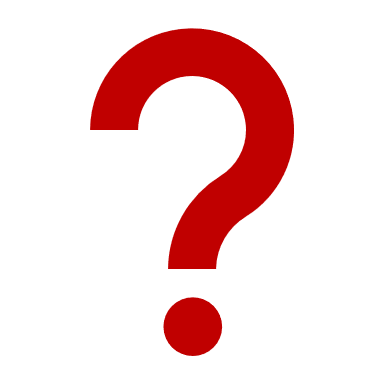 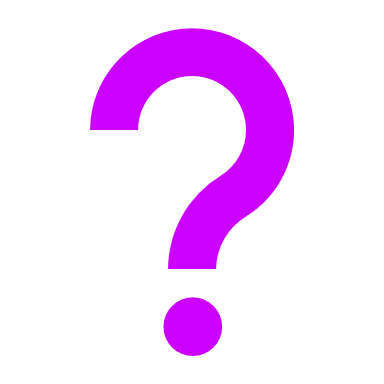 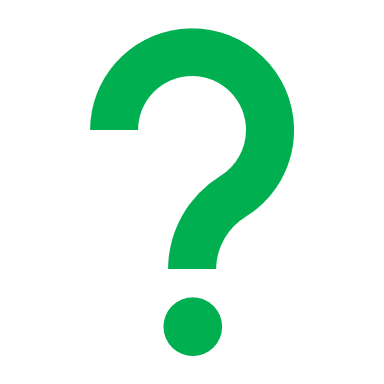 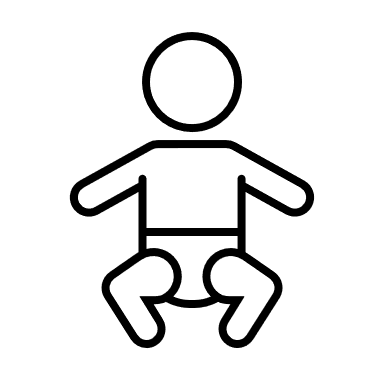 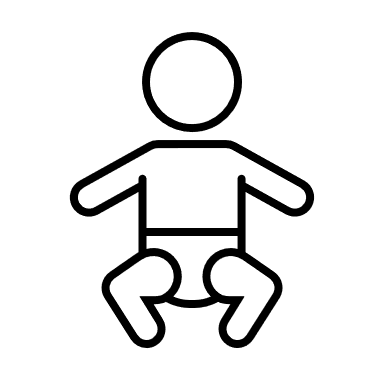 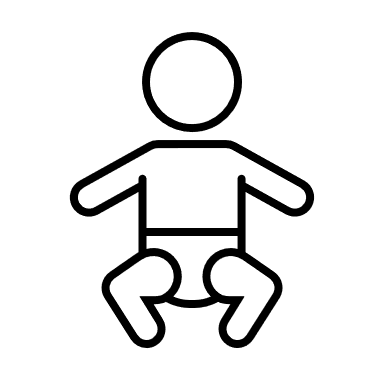 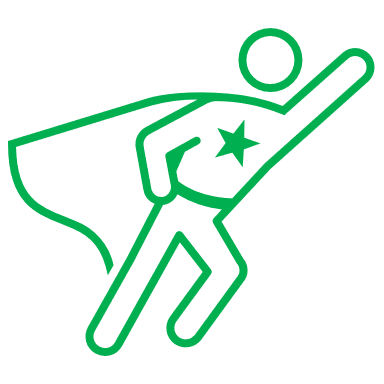 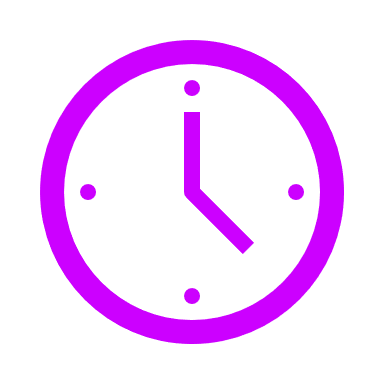 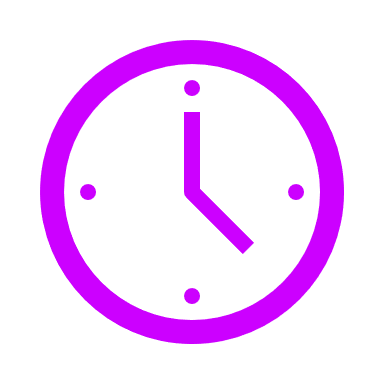 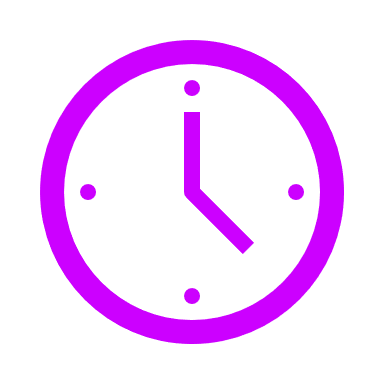 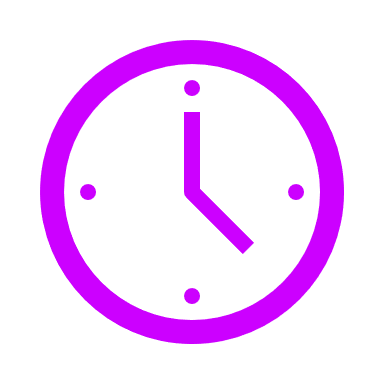 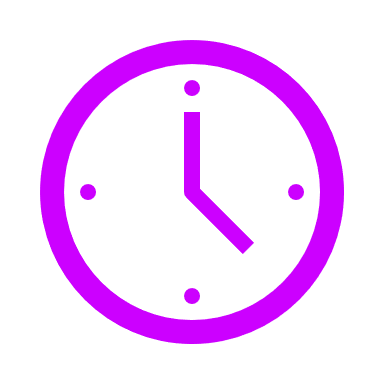 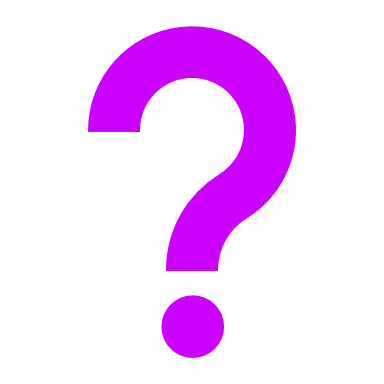 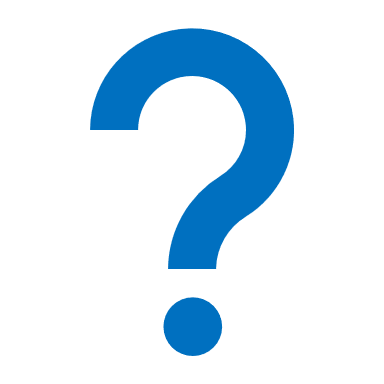 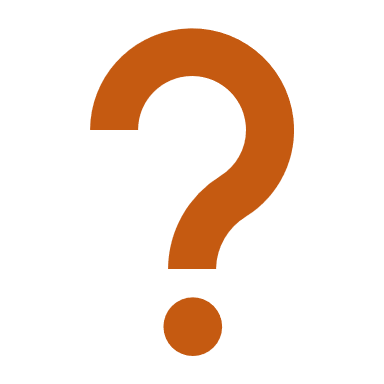 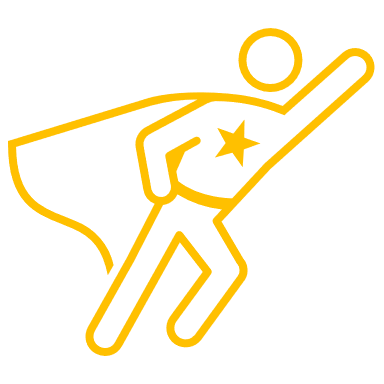 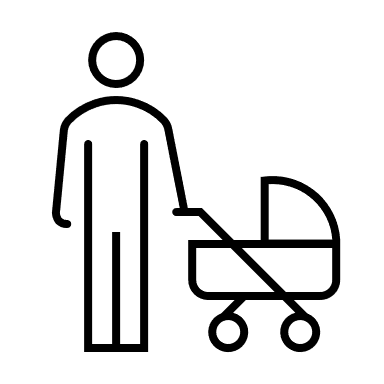 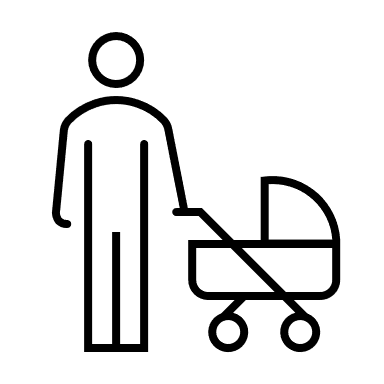 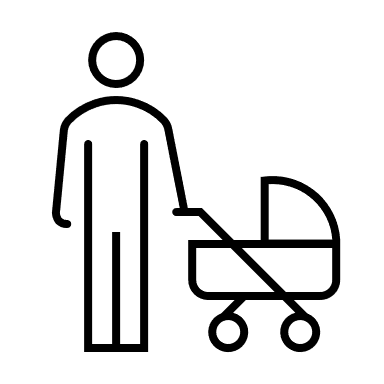 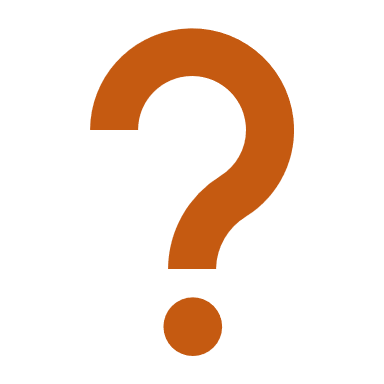 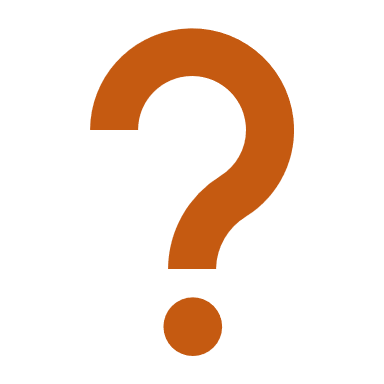 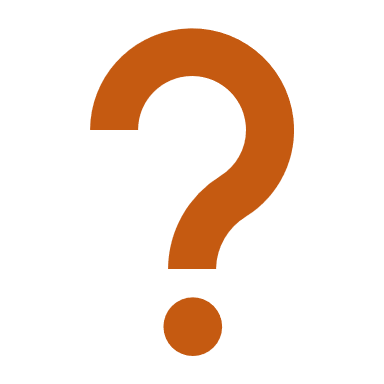 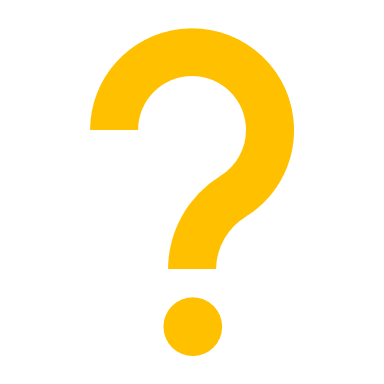 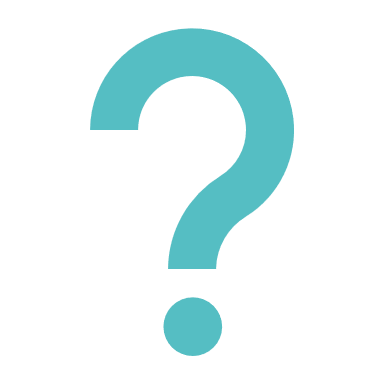 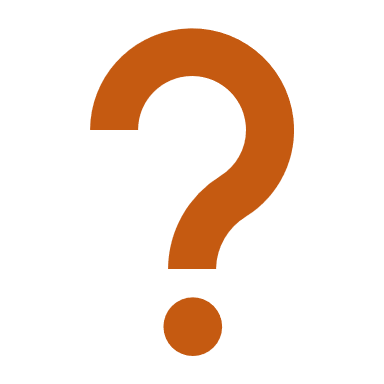 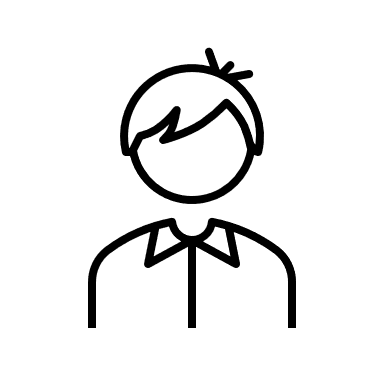 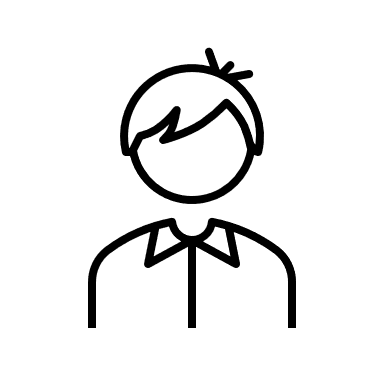 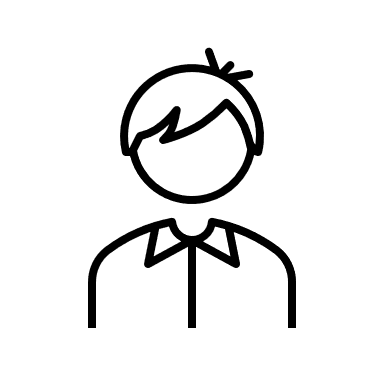 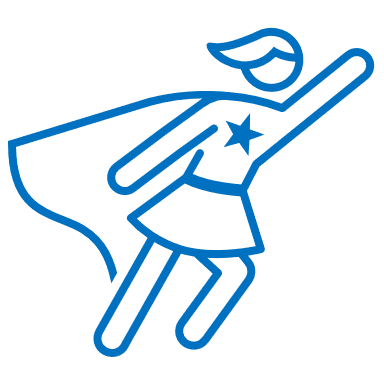 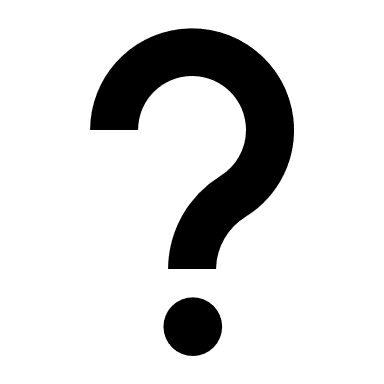 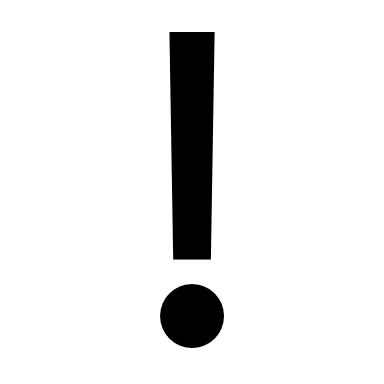 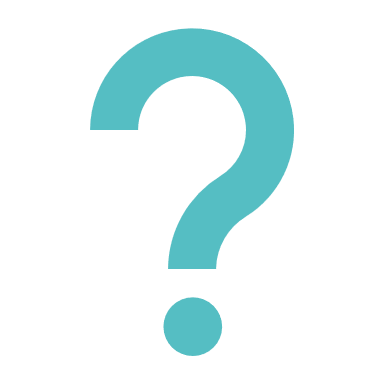 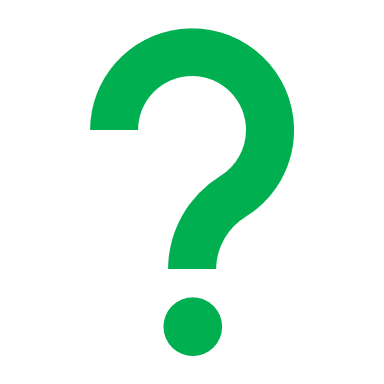 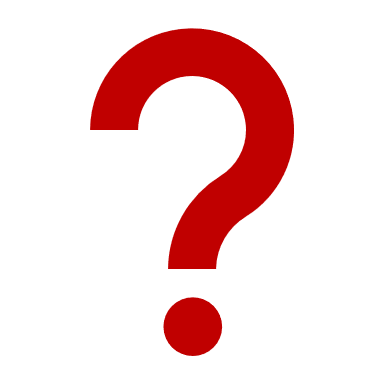 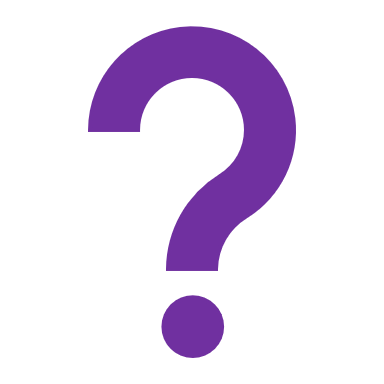 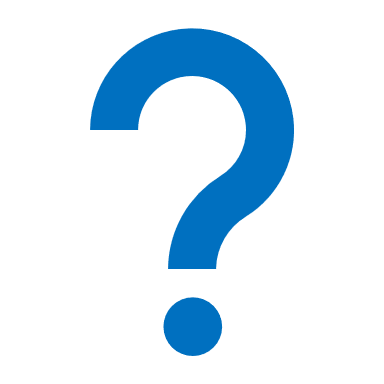 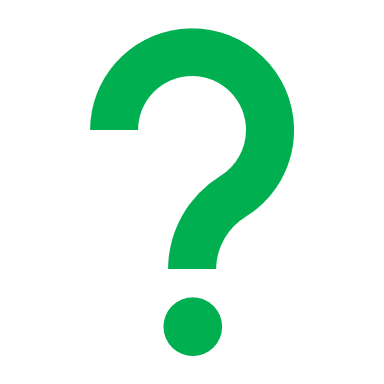 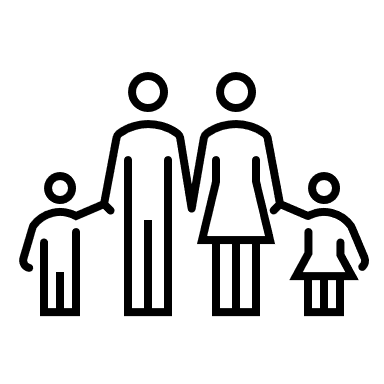 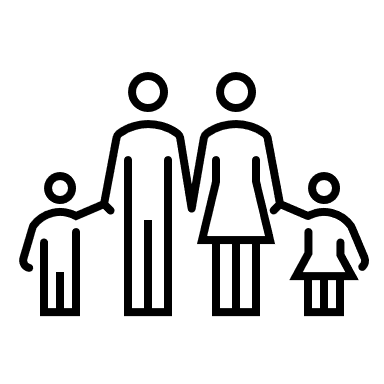 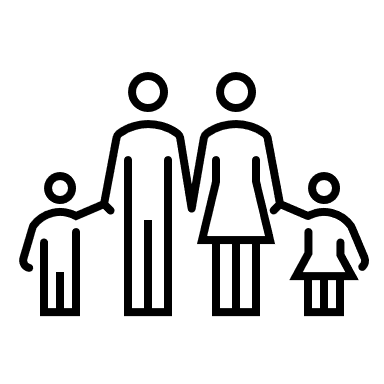 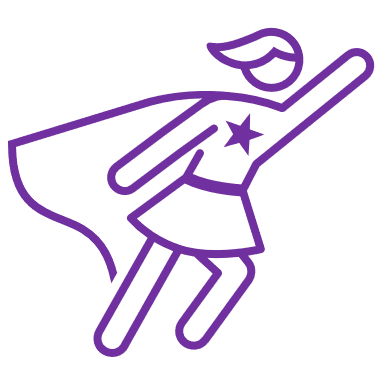 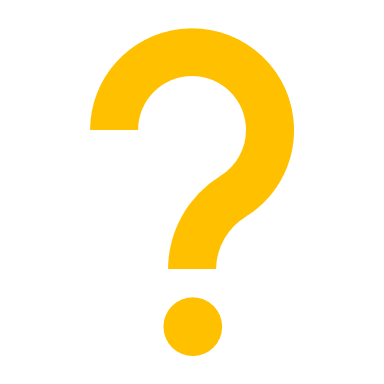 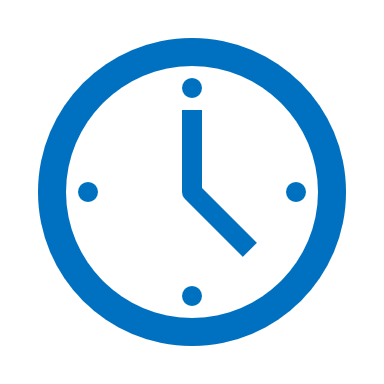 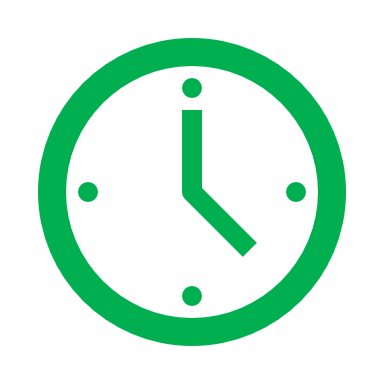 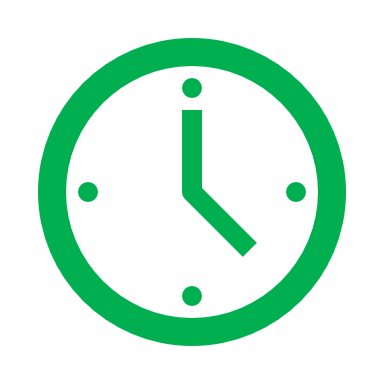 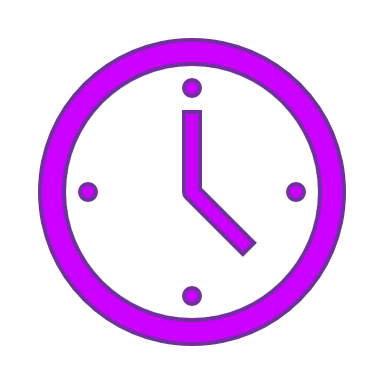 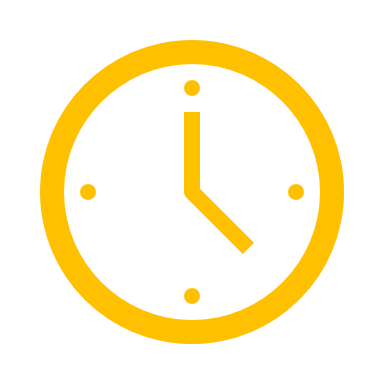 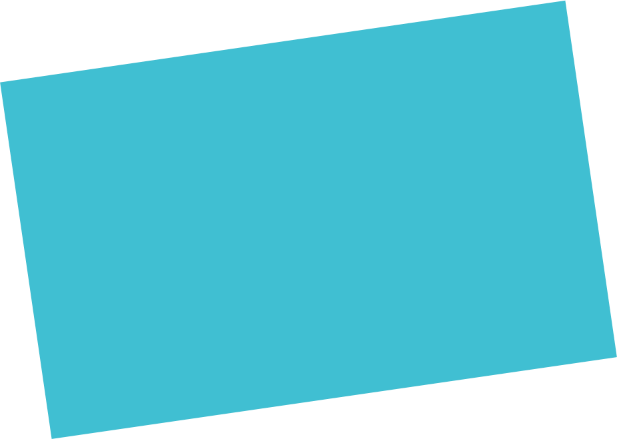 09
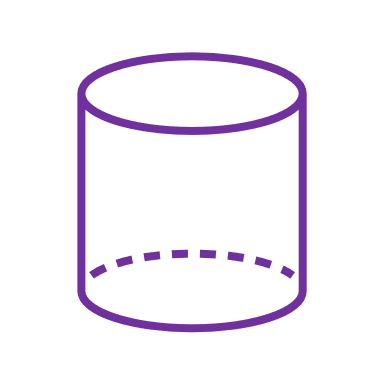 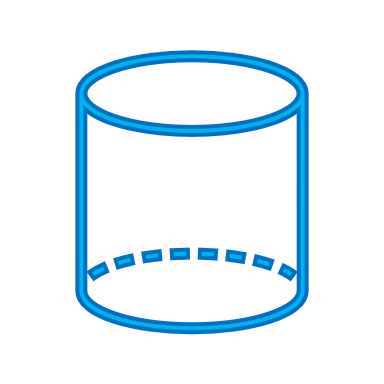 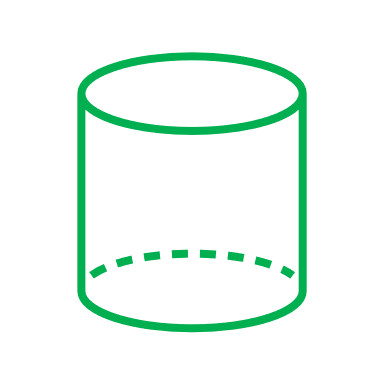 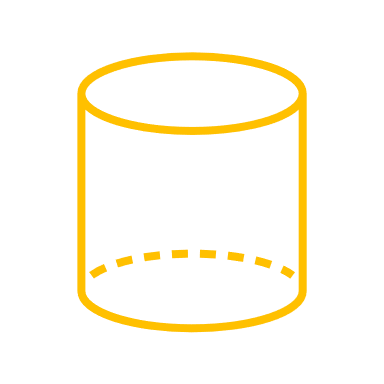 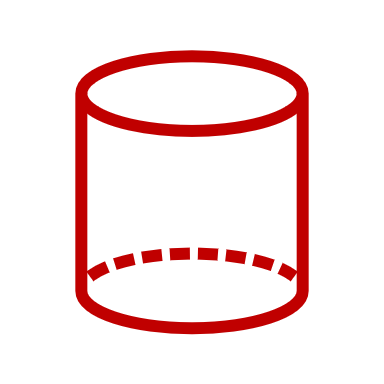 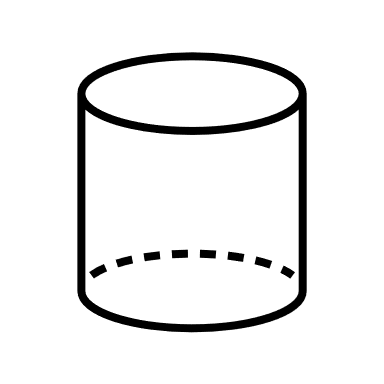 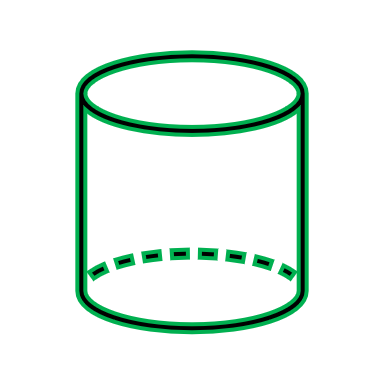 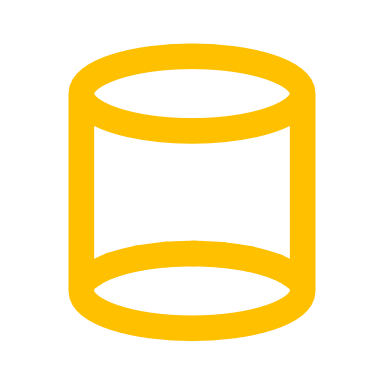 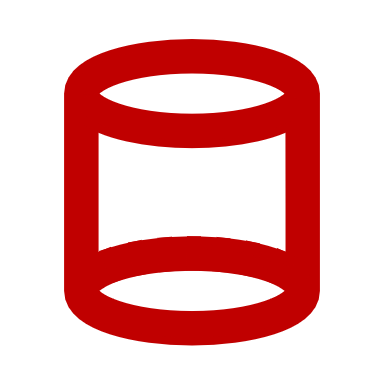 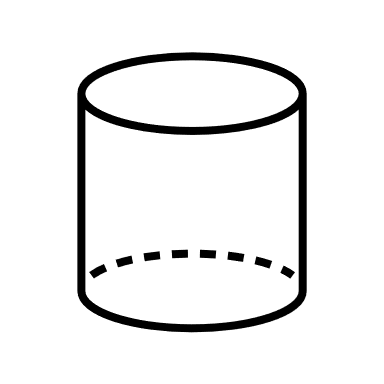 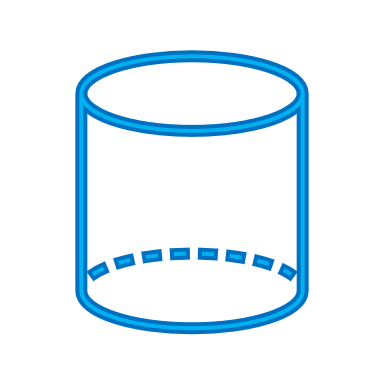 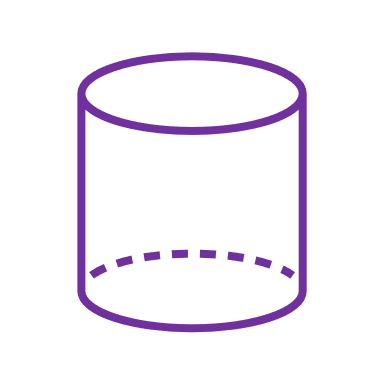 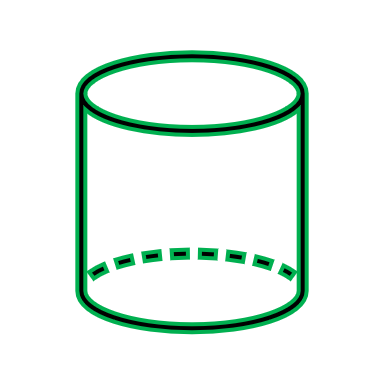 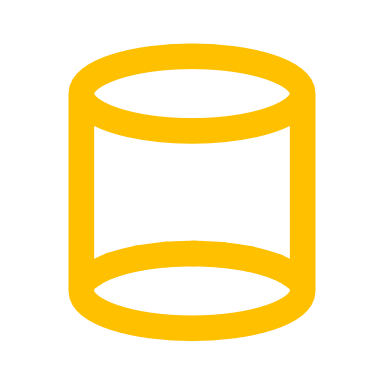 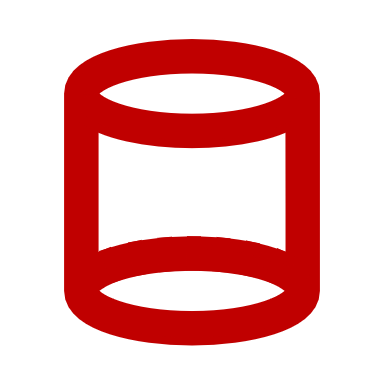 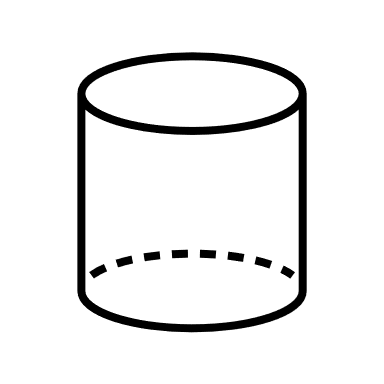 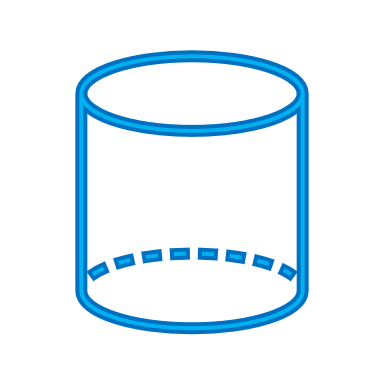 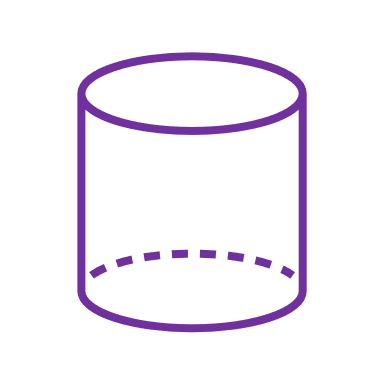 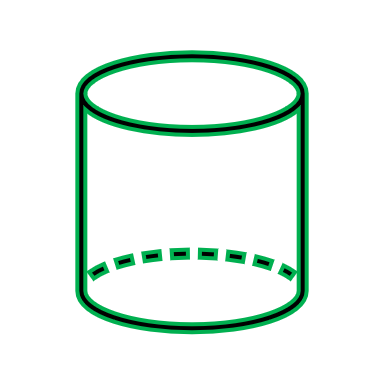 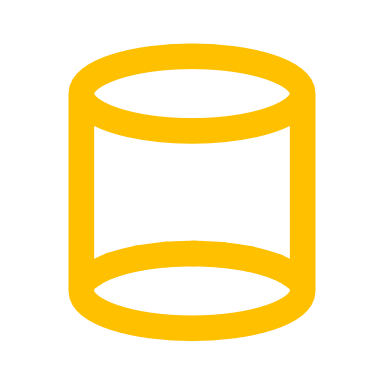 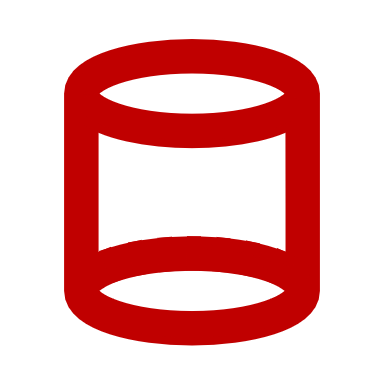 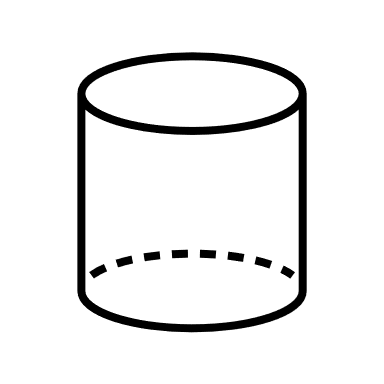 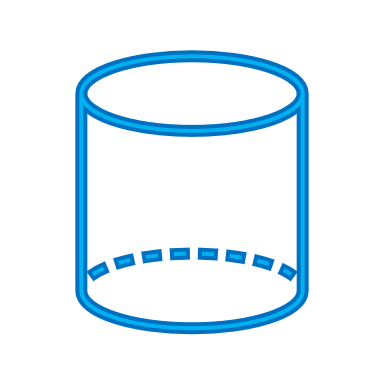 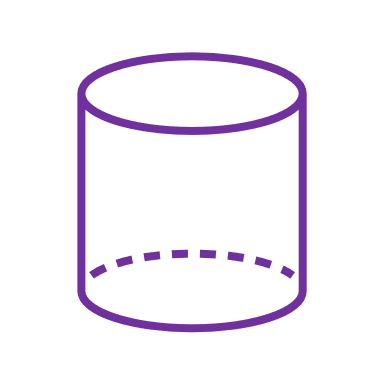 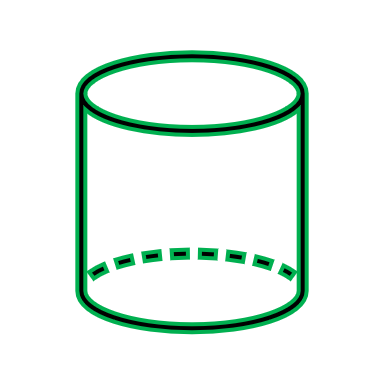 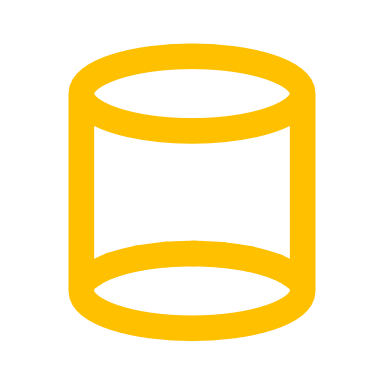 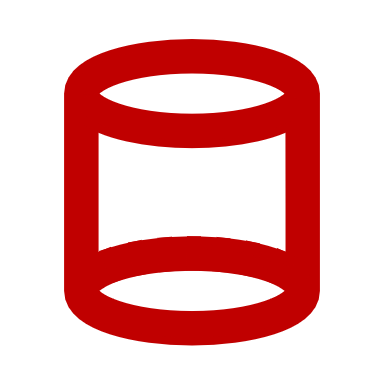 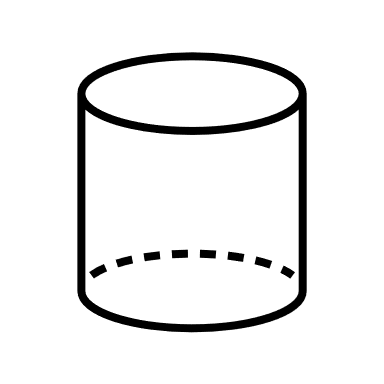 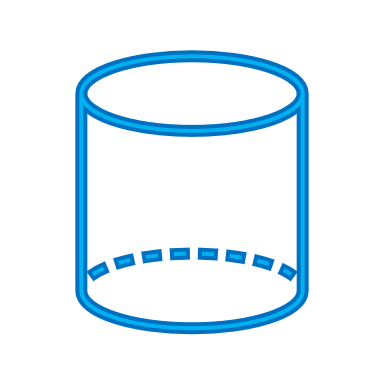 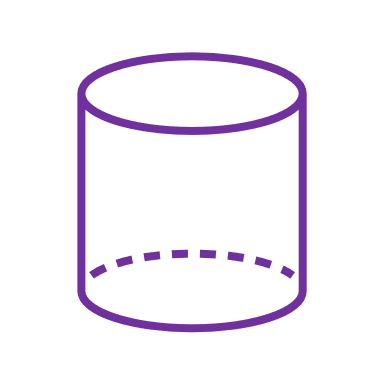 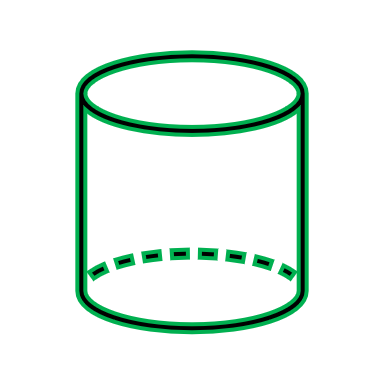 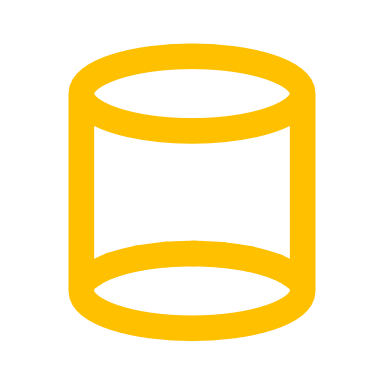 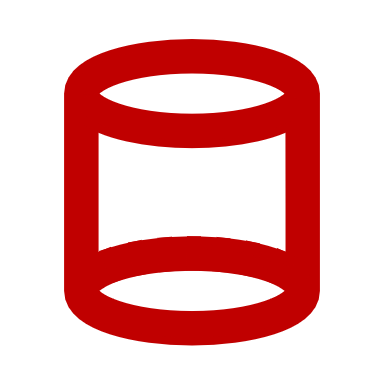 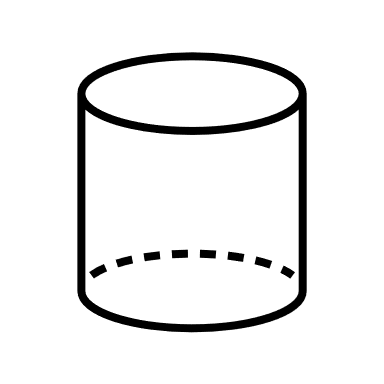 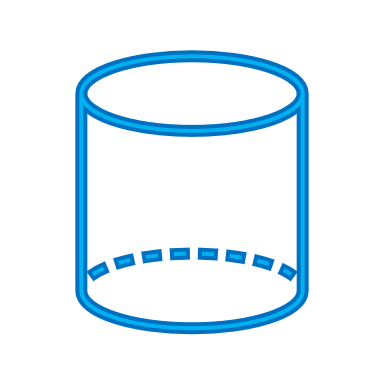 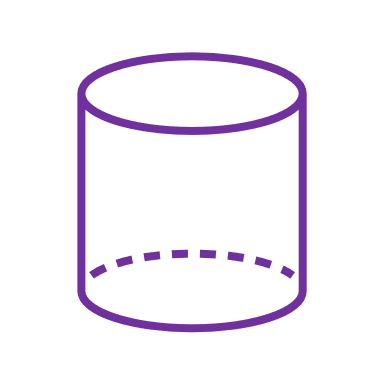 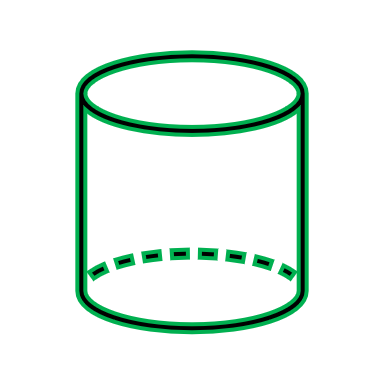 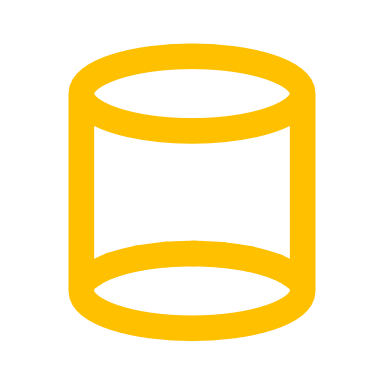 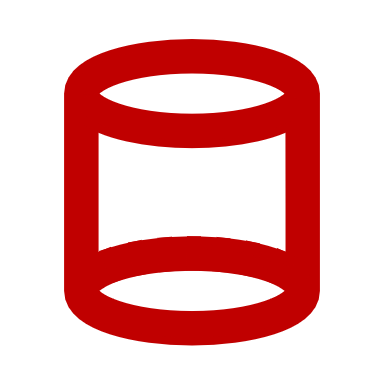 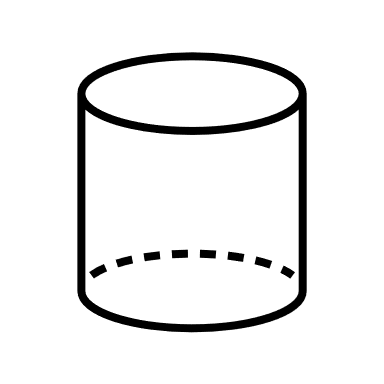 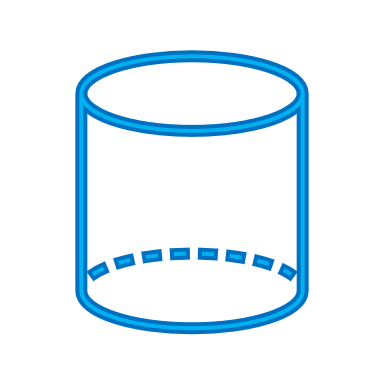 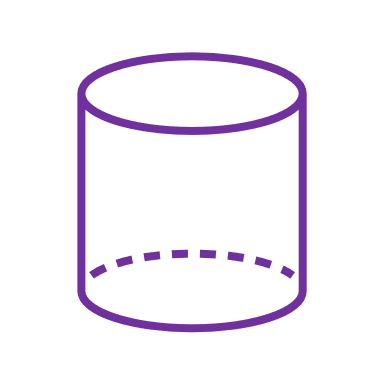 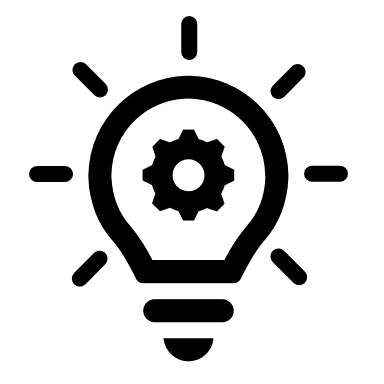 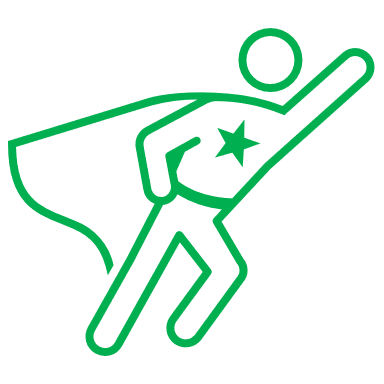 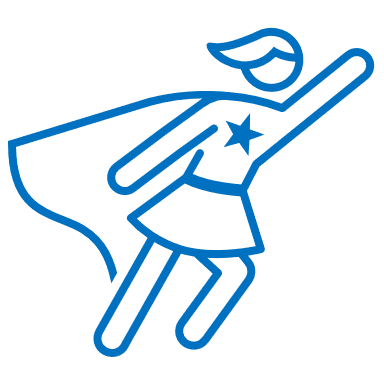 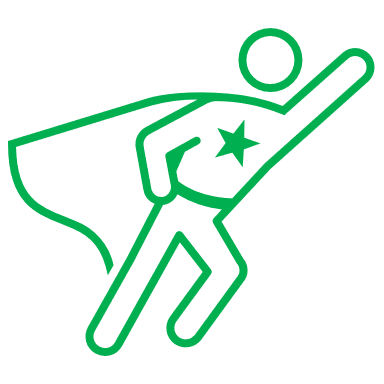 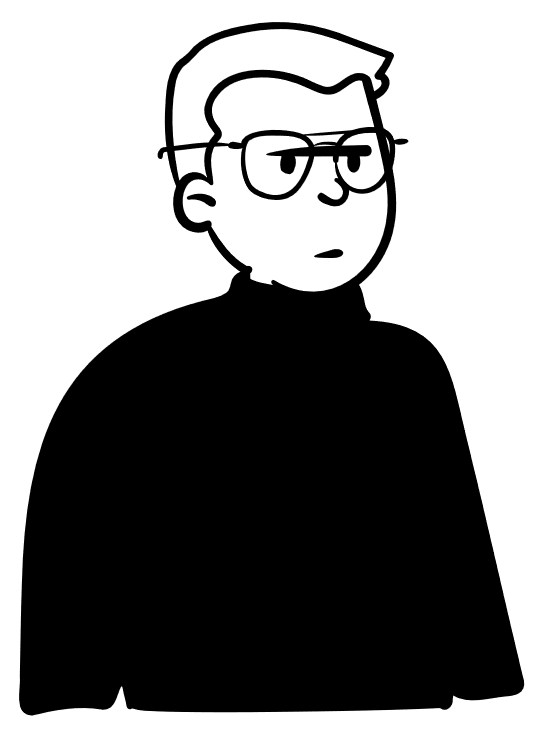 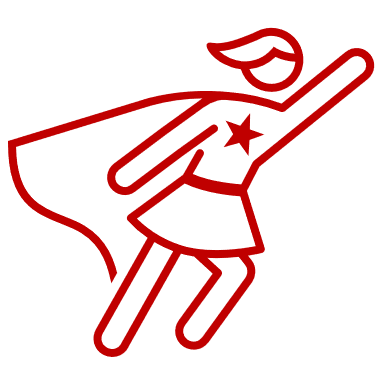 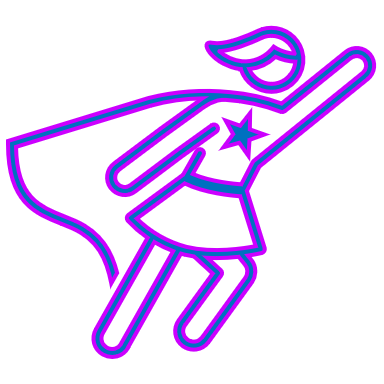 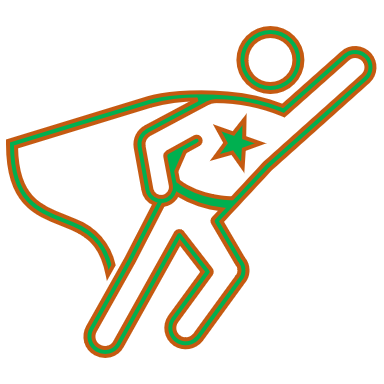 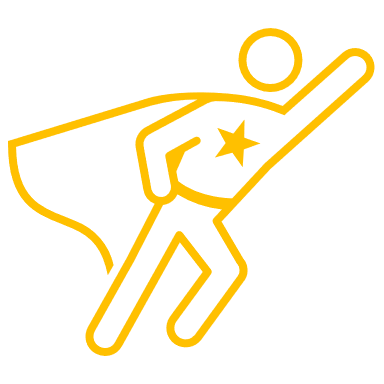 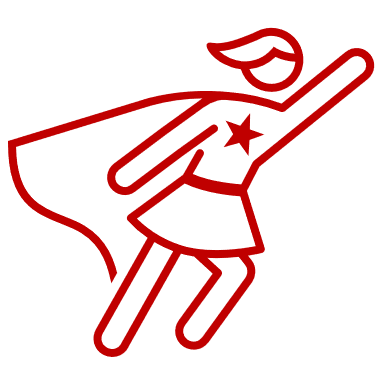 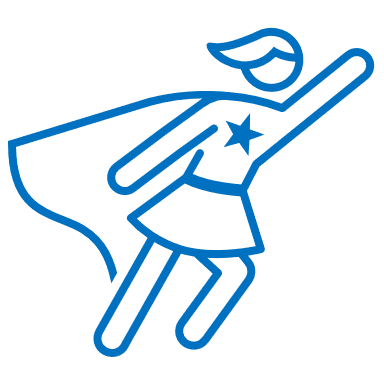 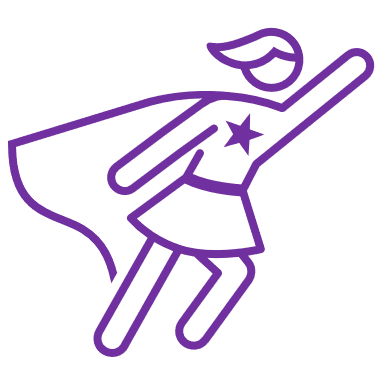 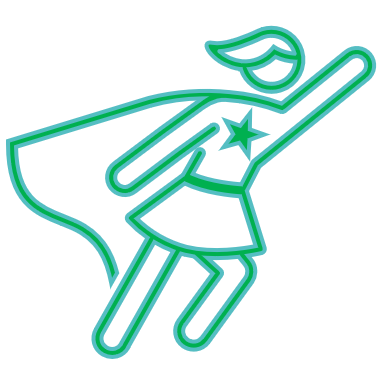 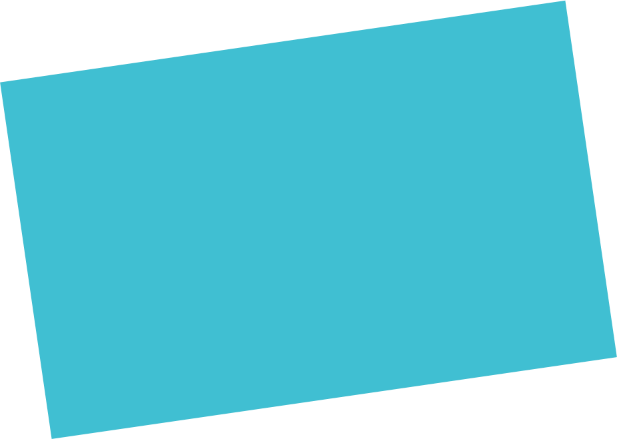 10
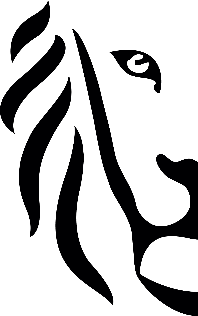 1 Family 1 Plan in Flanders
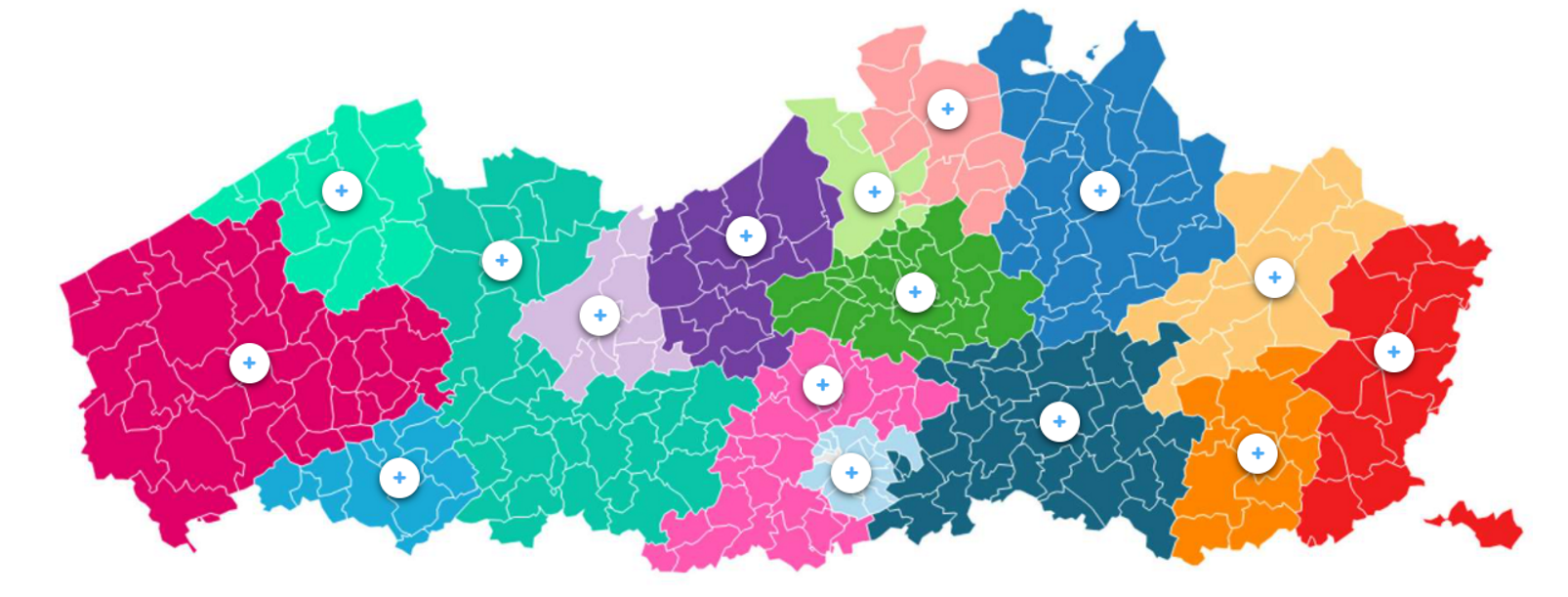 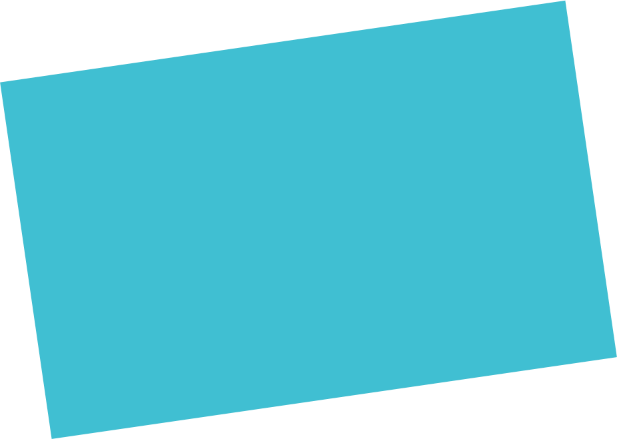 11
[Speaker Notes: https://www.xn--ngezin-nplan-9dbaha.be/#/lessons/mkQgb64OQ0CW5jpBmkF4-hNTuoW0C7Gg]
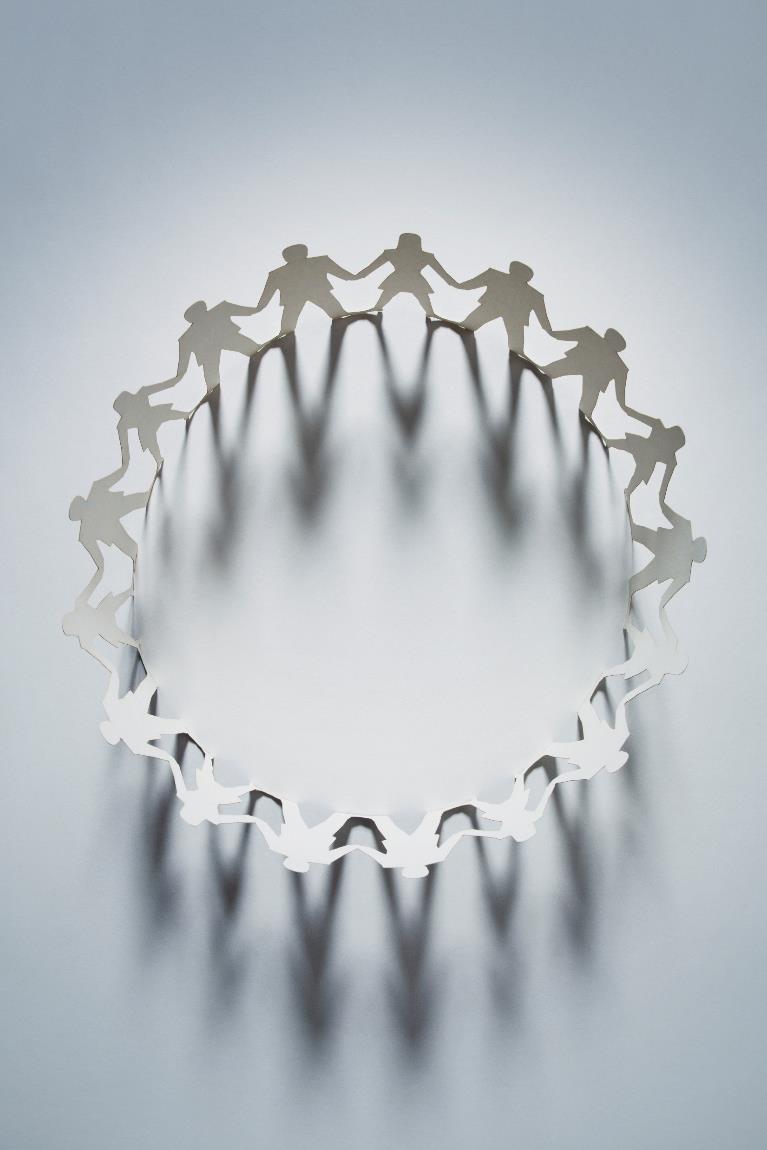 Principles of 
1 Family 1 Plan
Empowerment = the strengths in the family

Other role of the professional
	   Ownership by the family

Equality
	   With the families and the professionals

Network
	   Social and professional
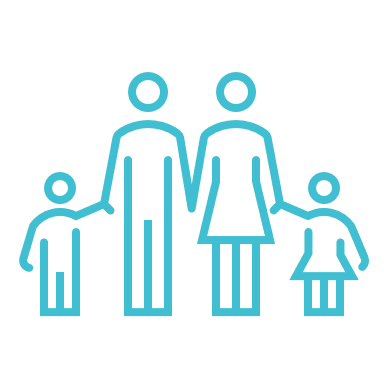 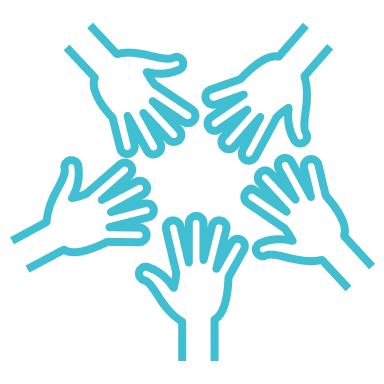 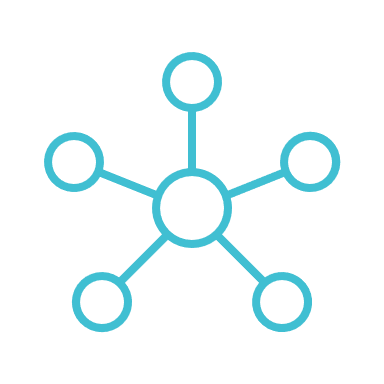 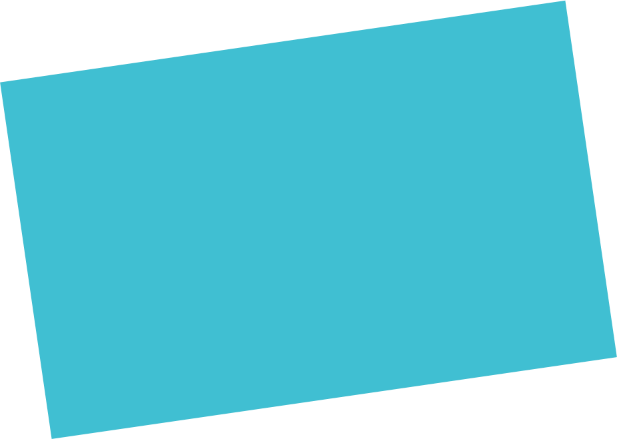 12
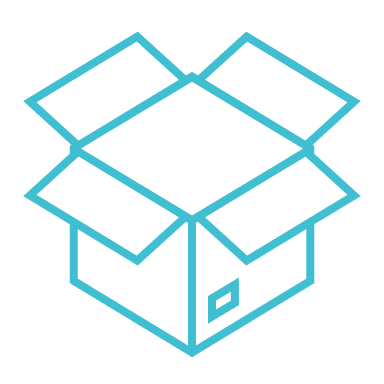 Way of working with families
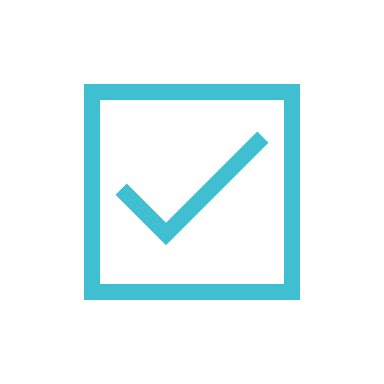 Where children and their families are

	   Out of the box

	   Short time, long term result

	   1 Family plan

	   Own strengths
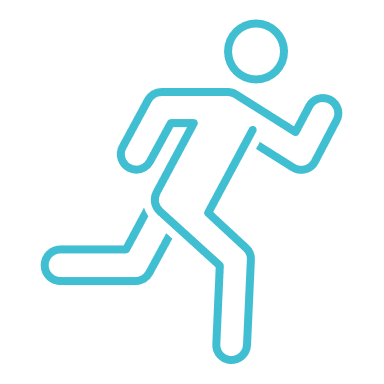 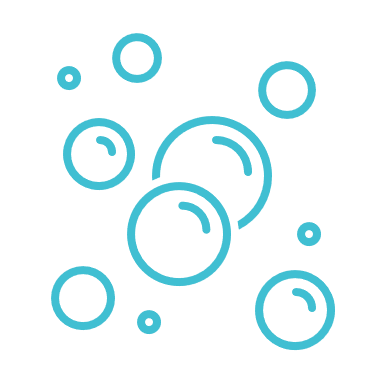 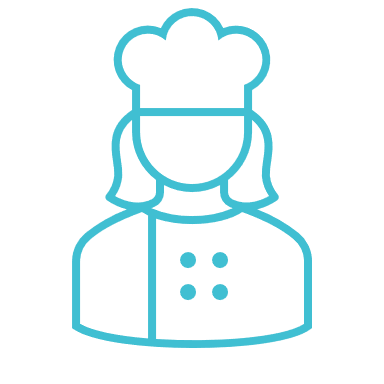 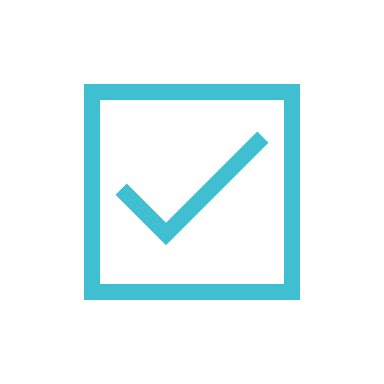 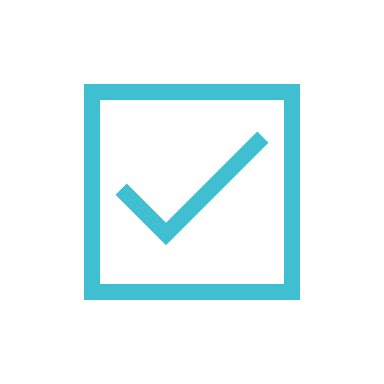 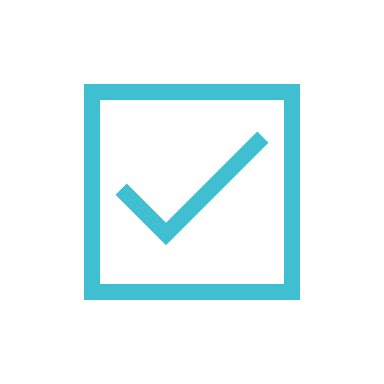 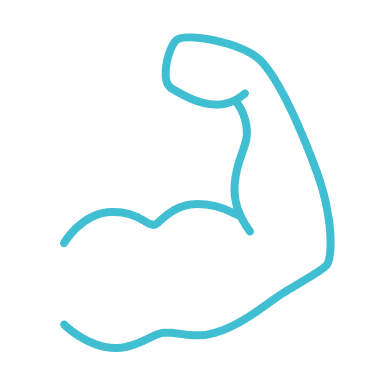 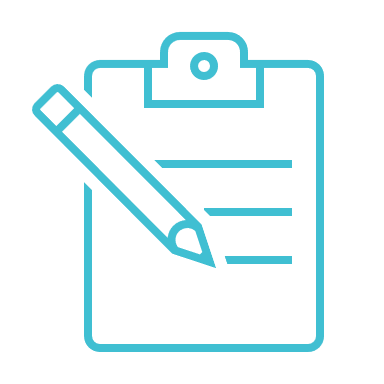 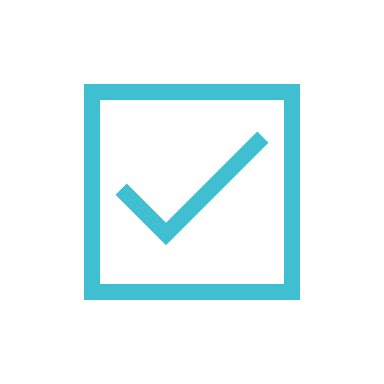 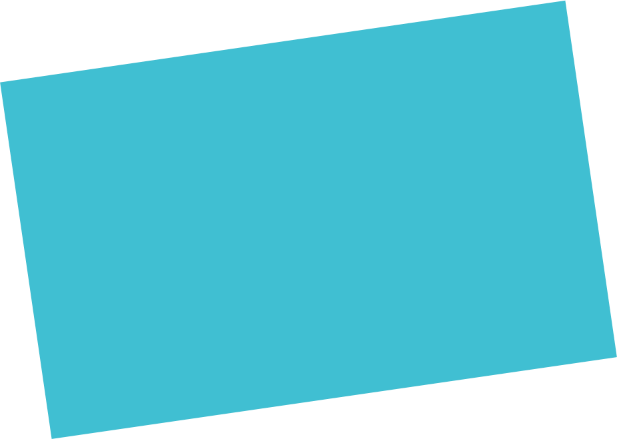 13
Organization
One physical location
Presence of other regional partners

Support
Questions are assigned at random
Not according to background or expertise

Pattern of return
Family coaches are outsourced 2 to 4 years
Sharing and exchange of expertise
Generalist
Magic
Specialist
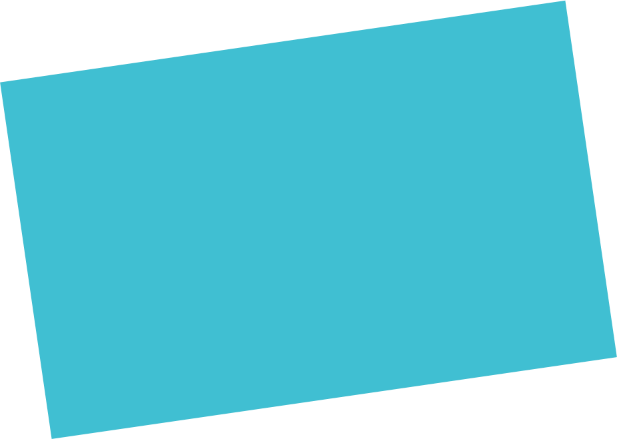 14
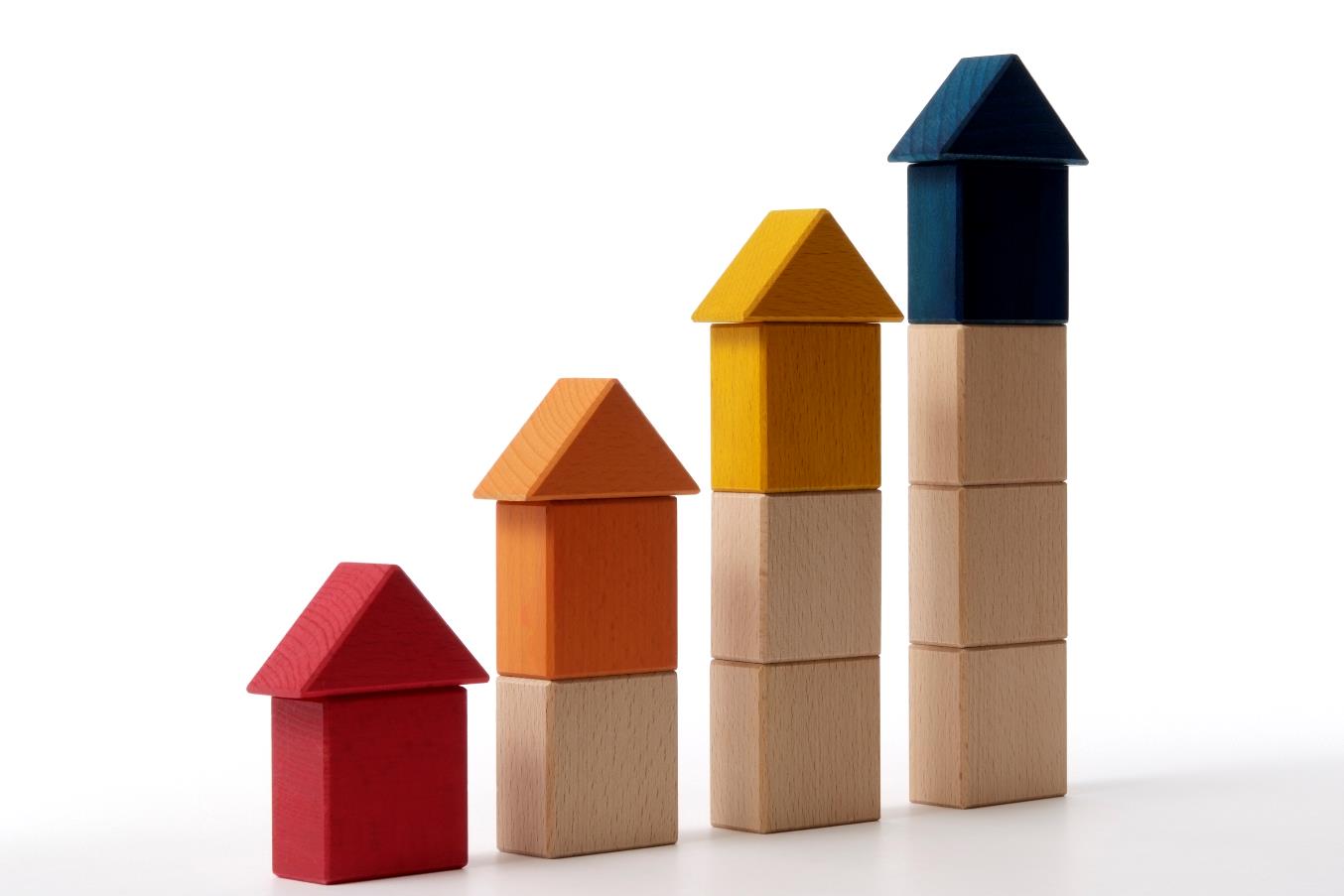 Proof of value
In 4 years time (2018-2022)
1.122 families were supported by Konekti
200 families a year = the original aim
Appreciative inquiry (2019-2020)
Sample of the supported families
Average score of 9.4 out 10 for satisfaction
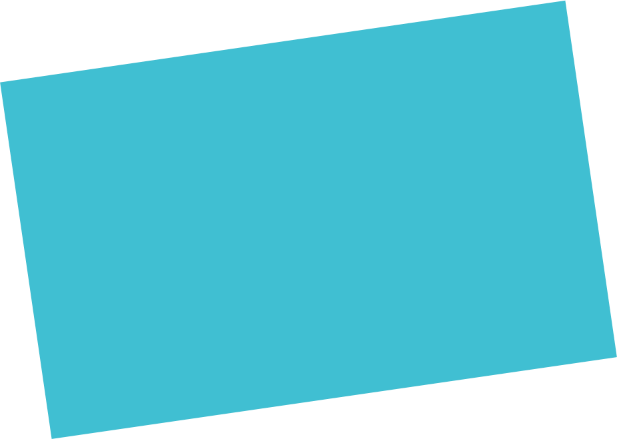 15
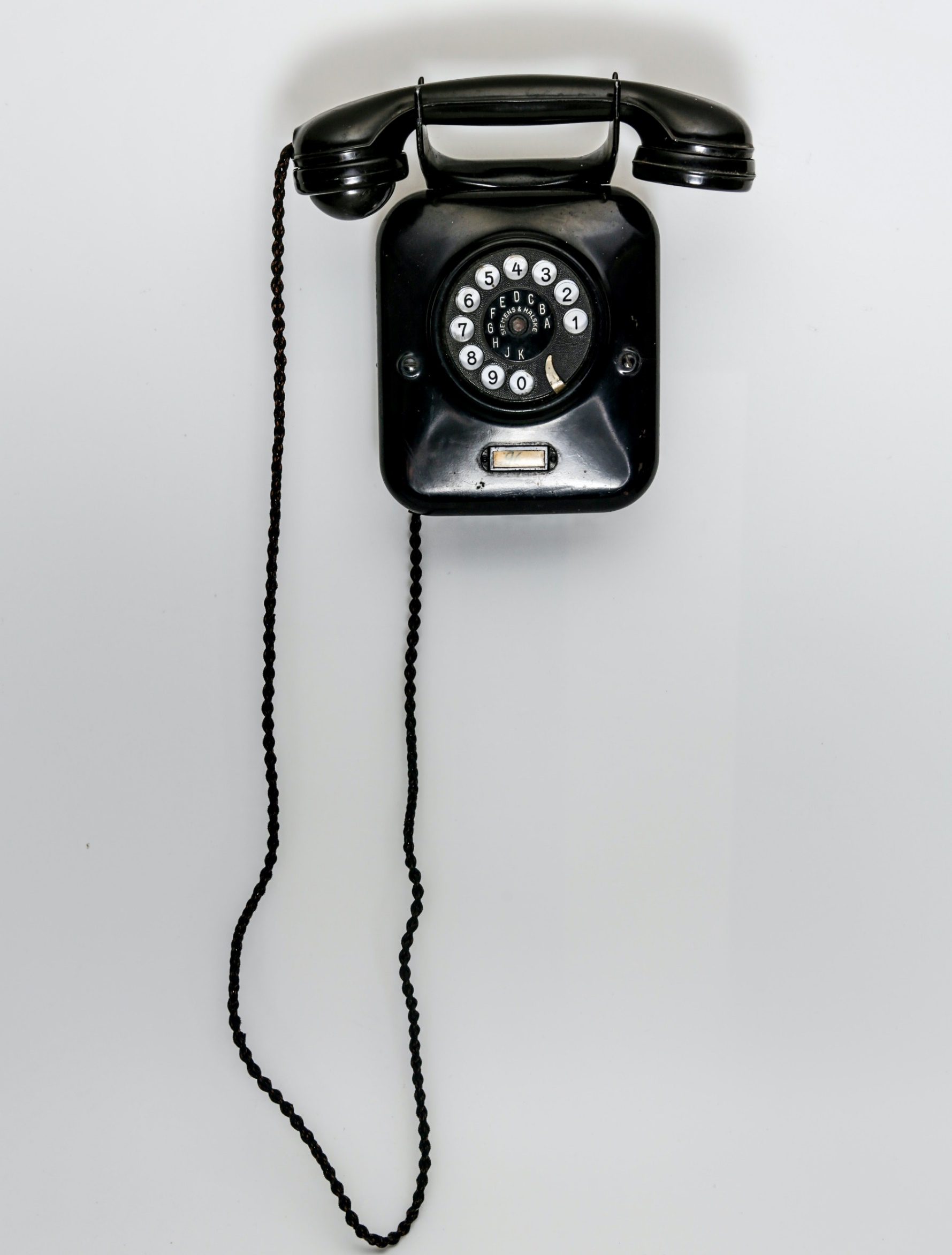 Contact details
Websites
https://welzijn13.be
https://konektizwvl.be

Loes Verdru, Project Manager Konekti, W13
Loes.verdru@welzijn13.be – +32 478 56 74 60
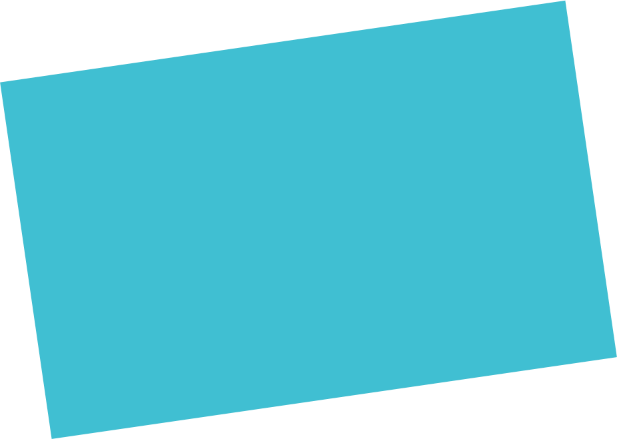 16